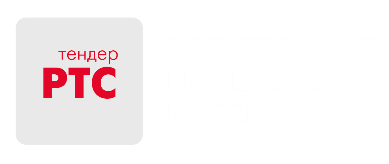 ПРОФЕССИОНАЛ ЗАКУПОК
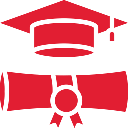 Образовательный проект
ПРОВЕДЕНИЕ  ЗАКУПОЧНЫХ ПРОЦЕДУР С ОТРАСЛЕВОЙ СПЕЦИФИКОЙ. РАБОТЫ ПО БЛАГОУСТРОЙСТВУ.
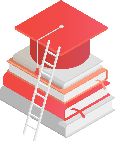 44-ФЗ
ПОНЯТИЕ  «БЛАГОУСТРОЙСТВО  ТЕРРИТОРИИ»
В соответствии со статьей 1 Градостроительного  Кодекса РФ 
Благоустройство территории - деятельность по реализации комплекса мероприятий, установленного пПравилами благоустройства территории муниципального образования, направленная на обеспечение и повышение комфортности условий проживания граждан, по поддержанию и улучшению санитарного и эстетического состояния территории муниципального образования, по содержанию территорий населенных пунктов и расположенных на таких территориях объектов, в том числе территорий общего пользования, земельных участков, зданий, строений, сооружений, прилегающих территорий;Согласно п. 3.2 Свода Правил 82.13330.2016 «Благоустройство территорий. Актуализированная редакция СНиП III-10-75», благоустройство территории понимается как комплекс мероприятий по инженерной подготовке к озеленению, устройству покрытий, освещению, размещению малых архитектурных форм и объектов монументального искусства, направленных на улучшение функционального, санитарного, экологического и эстетического состояния участка.
БЛАГОУСТРОЙСТВО ТЕРРИТОРИИ
Правила благоустройства территории муниципального образования (МО) могут регулировать вопросы (Федеральный закон от 06.10.2003 №131-ФЗ):
1) содержания территорий общего пользования и порядка пользования такими территориями;
2) внешнего вида фасадов и ограждающих конструкций зданий, строений, сооружений;
3) проектирования, размещения, содержания и восстановления элементов благоустройства, в том числе после проведения земляных работ;
4) организации освещения территории МО, включая архитектурную подсветку зданий, строений, сооружений;
5) организации озеленения территории МО, включая порядок создания, содержания, восстановления и охраны расположенных в границах населенных пунктов газонов, цветников и иных территорий, занятых травянистыми растениями;
6) размещения информации на территории МО, в том числе установки указателей с наименованиями улиц и номерами домов, вывесок;
7) размещения и содержания детских и спортивных площадок, площадок для выгула животных, парковок (парковочных мест), малых архитектурных форм;
8) организации пешеходных коммуникаций, в том числе тротуаров, аллей, дорожек, тропинок;
9) обустройства территории МО в целях обеспечения беспрепятственного передвижения по указанной территории инвалидов и других маломобильных групп населения;
БЛАГОУСТРОЙСТВО ТЕРРИТОРИИ
10) уборки территории муниципального образования, в том числе в зимний период;
11) организации стоков ливневых вод;
12) порядка проведения земляных работ;
13) участия, в том числе финансового, собственников и (или) иных законных владельцев зданий, строений, сооружений, земельных участков (за исключением собственников и (или) иных законных владельцев помещений в многоквартирных домах, земельные участки под которыми не образованы или образованы по границам таких домов) в содержании прилегающих территорий;
14) определения границ прилегающих территорий в соответствии с порядком, установленным законом субъекта Российской Федерации;
15) праздничного оформления территории муниципального образования;
16) порядка участия граждан и организаций в реализации мероприятий по благоустройству территории муниципального образования.
Законом субъекта РФ могут быть предусмотрены иные вопросы, регулируемые правилами благоустройства территории муниципального образования, исходя из природно-климатических, географических, социально-экономических и иных особенностей отдельных муниципальных образований.
ПОНЯТИЕ  «БЛАГОУСТРОЙСТВО  ТЕРРИТОРИИ»
Градостроительный Кодекс РФ статья 1
Элементы благоустройства - декоративные, технические, планировочные, конструктивные устройства, элементы озеленения, различные виды оборудования и оформления, в том числе фасадов зданий, строений, сооружений, малые архитектурные формы, некапитальные нестационарные строения и сооружения, информационные щиты и указатели, применяемые как составные части благоустройства территории.
ЭЛЕМЕНТЫ БЛАГОУСТРОЙСТВА
В соответствии с п. 1.5 Приложения к приказу Министерства строительства и ЖКХ РФ  от 29 декабря 2021 г. № 1042/пр, к элементам благоустройства  относятся в том числе:
- покрытия объектов благоустройства (в том числе резиновое, синтетическое, песчаное, грунтовое, гравийное, деревянное, тротуарная плитка, асфальтобетонное, асфальтовое, щебеночное, газон, искусственный газон, экоплитки, газонные решетки), направляющие дорожные устройства, стационарные искусственные неровности, стационарные шумовые полосы, вертикальная и горизонтальная разметки, рельеф и элементы организации рельефа, иные неотделимые улучшения объектов благоустройства;
- элементы сопряжения покрытий (в том числе бортовые камни, бордюры, линейные разделители, садовые борта, подпорные стенки, мостики, лестницы, пандусы);
- ограждения, ограждающие устройства, ограждающие элементы, придорожные экраны;
- уличное коммунально-бытовое и техническое оборудование (в том числе урны, люки смотровых колодцев, подъемные платформы);
- детское игровое, спортивно-развивающее и спортивное оборудование, в том числе инклюзивное спортивно-развивающее и инклюзивное спортивное оборудование;
- городская мебель
ПОНЯТИЯ В ГРАДОСТРОИТЕЛЬНОМ КОДЕКСЕ РФ
Градостроительная деятельность - деятельность по развитию территорий, в том числе городов и иных поселений, осуществляемая в виде территориального планирования, градостроительного зонирования, планировки территории, архитектурно-строительного проектирования, строительства, кап. ремонта, реконструкции, сноса объектов кап. строительства, эксплуатации зданий, сооружений, комплексного развития территорий и их благоустройства.
	Из приведенных положений ГрК РФ следует, что строительство, реконструкция объектов кап. строительства, кап. ремонт объектов кап.строительства, благоустройство территории являются различными видами градостроительной деятельности.
Нормы Закона о контрактной системе и  НПА   в отношении закупок работ по строительству, реконструкции, капитальному и текущему ремонту объекта кап. строительства при закупках работ по благоустройству не применяются!
ОБОСНОВАНИЕ НМЦК
Проектно-сметный метод ч.9 и ч.9.1 статьи 22 не применяем!
Порядок определения НМЦК , Методика составления сметы контракта, утвержденные Приказом Минстроя России от 23.12.2019 № 841/пр в отношении  контрактов, предметом которых является благоустройство не применяюся  (письмо Минстроя России от 11.11.2022 № 59499-АВ/09)
МЕТОД СОПОСТАВИМЫХ РЫНОЧНЫХ ЦЕН
Приоритетный метод определения и обоснования НМЦК
Осуществить анализ и сбор общедоступной ценовой информации
!Письмо Минфина России от 25.01.2024 №24-069-06/5682
Осуществить поиск ценовой информации в реестре контрактов, заключенных заказчиками
Разместить запрос о предоставлении ценовой информации в ЕИС и (или) СМИ
Направить запросы о предоставлении ценовой информации потенциальным поставщикам (подрядчикам, исполнителям)
Расчет НМЦК в соответствии с Методическими рекомендациями  федерального органа исполнительной власти  по регулированию контрактной системы
Либо использовать «иной метод» на основании части 12 статьи 22 Закона № 44-ФЗ – к примеру, при наличии   локально-сметного расчета.
ФОРМИРОВАНИЕ ЛОТОВ
«…включение в состав одного лота, объекта закупки товаров, работ, услуг, технологически и функционально не связанных между собой образует событие административного правонарушения, ответственность за совершение которого предусмотрена ч. 4.1 ст. 7.30 КоАП РФ…»
Документ: Разъяснения ФАС  России от 16.02.2018 https://fas.gov.ru/documents/610916
Описание объекта закупки
ФОРМИРОВАНИЕ ЛОТОВ
Комиссией УФАС установлено, что объектом закупки является выполнение работ по объекту: «Благоустройство аллеи перед зданием государственного театра кукол…». НМЦК 104,54 млн.руб.
При исполнении контракта Исполнителю необходимо выполнить следующие работы: озеленение территории, строительно-монтажные работы, демонтажные работы, земляные работы, монтаж сигнальной ленты, установить систему видеонаблюдения,  установка МАФ,  установить наружное освещение, электроснабжение.
Под технологически и функционально не связанными между собой товарами, работами, услугами следует понимать товары, работы, услуги, которые отличаются друг от друга значительными особенностями (деталями), влияющими на качество и основные потребительские свойства товаров, результат работ, услуг, являются неоднородными (различными) по своему потребительскому назначению и не могут быть взаимозаменяемыми.
Вышеуказанные работы не являются взаимосвязанными и аналогичными. Объединение в один лот разнородных работ приводит к ограничению конкуренции.

Решение УФАС по Республике Башкортостан от 24.05.2023 по делу №ТО 002/06/99-952/2023 о результатах внеплановой проверки соблюдения законодательства о контрактной системе в сфере закупок (закупка №0101500000323000164)
ОПИСАНИЕ ОБЪЕКТА ЗАКУПКИ. ОКПД2
Объектом закупки является - выполнение работ по обустройству и содержанию цветочных объектов садово-паркового искусства на территории внутригородского района….
Заказчиком применен код ОКПД2: 81.30.10.000 «Услуги по планировке ландшафта», который включает в себя в том числе: - услуги по уходу и обслуживанию парков и садов, частных и общественных домов, общественных и полуобщественных зданий (школ, больниц, административных зданий, церквей и т.д.), муниципальных площадок (парков, озелененных территорий, кладбищ и т.д.), растительности у проезжей части (автомобильных дорог, железнодорожных и трамвайных путей, водных путей, портов), спортивных площадок (футбольных полей, площадок для игры в гольф и т.д.), игровых площадок. 
Комиссией УФАС нарушений в выборе кода не установлено /в КТРУ позиция 81.30.10 обязательная к применению с 01.01.2025/. 
При этом включение в объект закупки услуг по рассаживанию, уходу и обслуживанию парков и садов и т.д., а также услуг в области ландшафтного дизайна и архитектурного проектирования,  нарушает положения Закона о контрактной системе. 
Решение УФАС по Краснодарскому краю от 25.01.2024 по делу №023/06/32-310/2024  (извещение №0118300018723001359)
ОПИСАНИЕ ОБЪЕКТА ЗАКУПКИ
При проведении закупки на выполнение работ по благоустройству общественного пространства, заказчик не вправе требовать предоставления в составе заявки конкретных показателей товара, соответствующих значениям, установленным в документации о закупке, указание на товарный знак (при наличии), если: 

✔️ товар не передается заказчику по товарной накладной или акту передачи;
✔️ товар не принимается к бухгалтерскому учету заказчика в соответствии с Федеральным законом от 06.12.2011 №402-ФЗ «О бухгалтерском учете»;
✔️ товаром являются строительные и расходные материалы, моющие средства и т.п., используемые при выполнении работ, оказании услуг, без которых невозможно выполнить (оказать) такую работу (услугу)*.
Требование о предоставлении конкретных показателей и наименования страны происхождения товара, который непосредственно не поставляется при выполнении работ, является неправомерным.  

Документ: Решение Нижегородского УФАС от 25 марта 2021 года по делу № 052/06/64-660/2021 (07/106-ЕЛ) ( закупка №0132600008121000002)

*Письмо ФАС России от 25.06.2020 №ИА/53616/20 "По вопросу установления требований к составу заявки (поставляемый, используемый товар)"
ОПИСАНИЕ ОБЪЕКТА ЗАКУПКИ
Согласно доводу жалобы Заказчиком при осуществлении закупки на выполнение работ по благоустройству общественных территорий городского округа ( закупка №0329200062223010572 ) не установлена конкретная характеристика закупаемого товара. Заявитель указал, что «к поставляемому товару установлено требование: «цвет материала по согласованию с Заказчиком». 
	Заказчик представил письменные пояснения, в которых указал, что установленное условие согласования цвета материалов обусловлено потребностью Заказчика, в том числе выраженно	 в отсутствии конкретизации цвета, и не ограничивает количество участников закупки. В момент исполнения контракта при выборе цвета материалов Заказчик будет руководствоваться цветовой	 гаммой тротуарной плитки, которая будет использоваться при проведении работ победителем данного электронного аукциона. 
	Комиссия УФАС решила, что довод Заявителя не соответствует обстоятельствам дела, так как предметом закупки является выполнение работ, и отсутствует требование о предоставлении участниками закупки данной характеристики в составе заявки. 

Решение УФАС России по Волгоградской области от 28.12.2023 по делу №034/06/105-1548/2023
ОПИСАНИЕ ОБЪЕКТА ЗАКУПКИ. ОКПД2
Объект закупки: «Выполнение работ по благоустройству и устройство травмобезопасного покрытия на детской площадке…»
Извещением для объекта закупки установлено наименование работ – «Работы строительные специализированные прочие, не включенные в другие группировки» с кодом ОКПД2 - 43.99.90.190 / в КТРУ позиция 43.99.90 обязательная к применению с 01.01.2025/.
Комиссией УФАС   установлено, что Заказчиком в извещении не предусмотрены коды позиции для поставляемого товара. То есть товары, необходимые к поставке, не указаны в извещении о проведении электронного аукциона отдельными наименованиями.
Таким образом, Заказчику необходимо для каждого товара установить соответствующий код ОКПД 2.

.Решение Ленинградского УФАС России от 31.03.2022 № 047/06/42-698/2022Извещение № 0145300022222000011
ИЗЛИШНИЕ ТРЕБОВАНИЯ
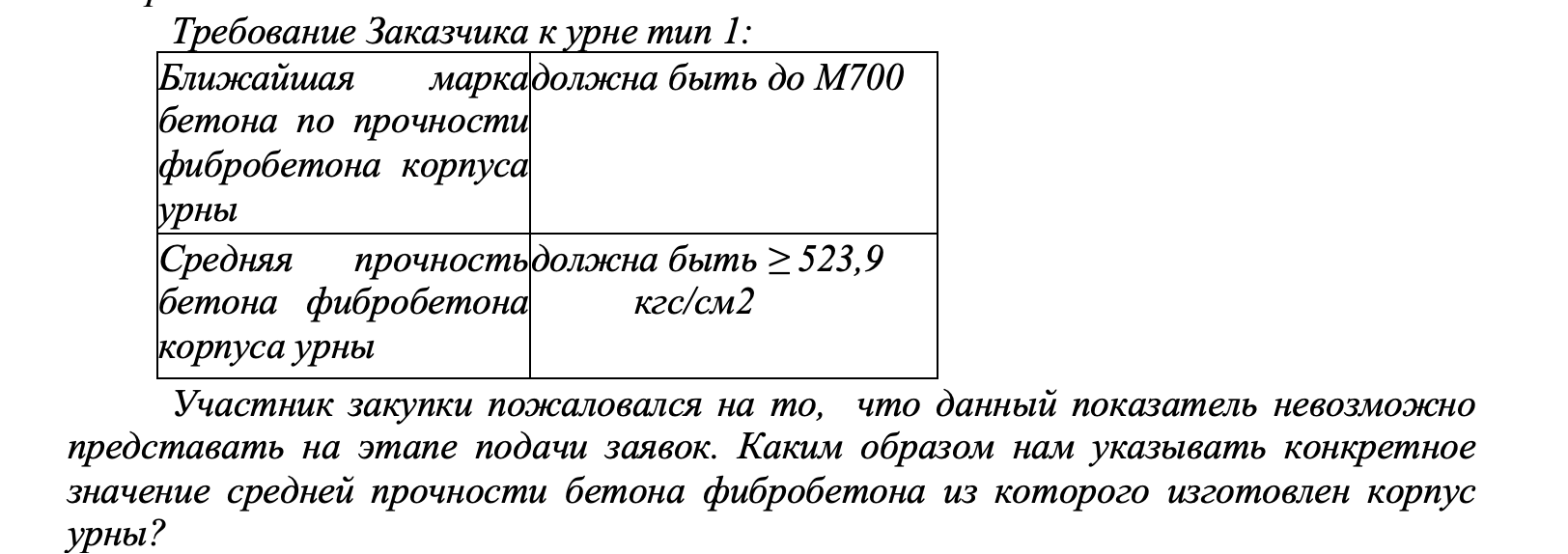 Комиссией УФАС со ссылкой на письмо ФАС России от 1 июля 2016 г. № ИА/44536/16  сделан вывод о нарушении Заказчиком п. 3 ч. 2 ст. 42 Закона о контрактной системе поскольку Заказчик требует предоставить испытательные характеристики товара.

Решение Санкт-Петербургского УФАС России от 21.12.2023 №44-5725/23 (извещение № 0172300008923000011)
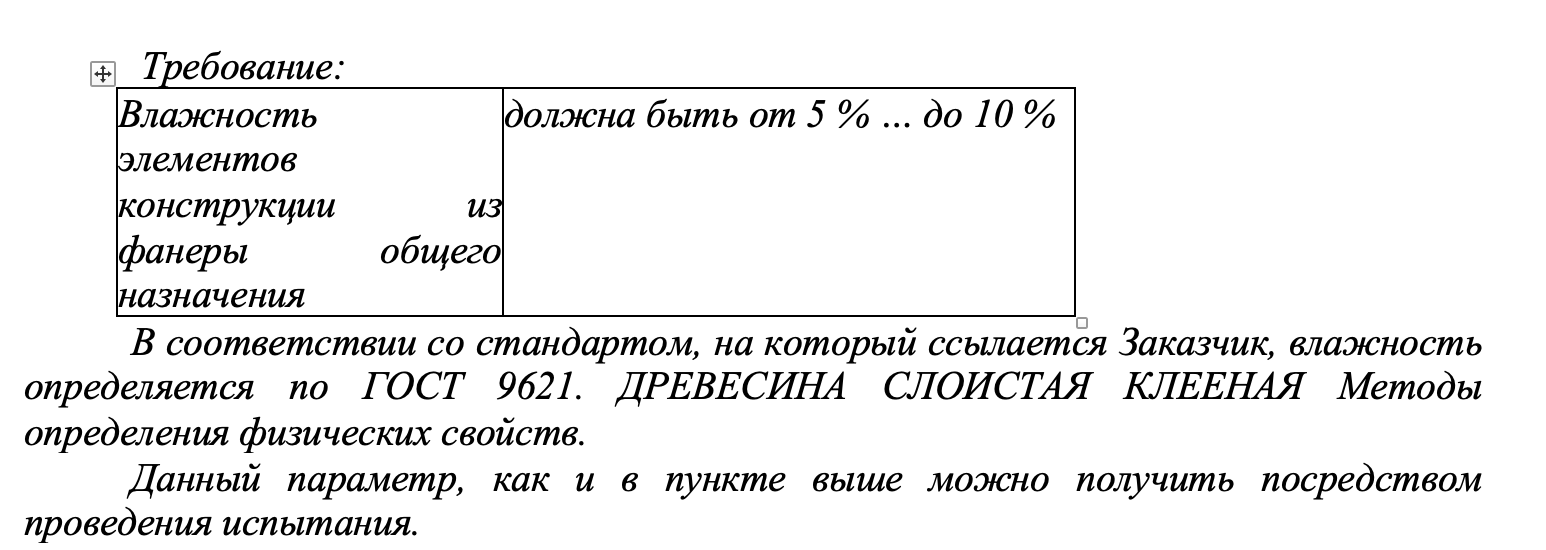 ПОСТАНОВЛЕНИЕМ ПРАВИТЕЛЬСТВА РФ ОТ 08.07.2022 №1224
устанавливаются особенности описания отдельных видов товаров, являющихся объектом закупки для обеспечения государственных и муниципальных нужд, при закупках которых предъявляются экологические требования (далее - товары).
К товарам относятся:
а) изделия из бумаги бытового и санитарно-гигиенического назначения - туалетная бумага, полотенца бумажные, платки носовые бумажные, скатерти бумажные, салфетки разного назначения;
б) твердые поверхностные покрытия и элементы благоустройства -покрытия из переработанных материалов, тротуарная плитка, бордюры, ограждения;
в) мягкие покрытия - резиновая плитка, покрытия из резиновой крошки, мягкая кровля или иные гидроизоляционные материалы;
г) контейнеры и урны для мусора;
д) удобрения органические, почвогрунт и грунт, пригодный для технических целей.
При описании объекта закупки, относящегося к таким товарам, указывается доля вторичного сырья, использованного при производстве товара.
ПОСТАНОВЛЕНИЕ ПРАВИТЕЛЬСТВА РФ ОТ 08.07.2022 №1224
Исходя из позиции Минфина России ( письмо  от 26.04.2023 №24-06-06/38438) если объектом закупки является оказание услуг и поставка предусмотренного пунктом 2 Постановления №1224 товара, подлежащего в результате исполнения контракта, заключаемого по результатам такой закупки, принятию заказчиком к бухгалтерскому учету в соответствии с законодательством РФ о бухгалтерском учете, то описание соответствующего товара должно осуществляться заказчиком в соответствии с положениями Постановления №1224.
	В соответствии с разъяснениями Минприроды России заказчики не ограничены в установлении конкретной (минимальной) доли вторичного сырья, при производстве товаров в целях их закупки для обеспечения государственных и муниципальных нужд. Однако, установление заказчиком доли вторичного сырья, которая равна 0% нецелесообразно, в том числе по причине необходимости постепенного переформатирования рынка на производство продукции имеющей в своем содержании вторичное сырье (письмо от 16.09.2022 г № 25-29/36428)
ПОСТАНОВЛЕНИЕ ПРАВИТЕЛЬСТВА РФ ОТ 08.07.2022 №1224
Минфин России указал, что Постановлением №1224 не установлена обязанность участников закупки предоставлять в составе заявки информацию о доле вторичного сырья, использованного при производстве предлагаемого к поставке товара.
Учитывая, что Законом №44-ФЗ не допускается требовать от участника закупки предоставления информации и документов, не предусмотренных частями 1 и 2 статьи 43 Закона №44-ФЗ, заказчики не вправе требовать указания в заявке участника закупки доли вторичного сырья, а также представления каких-либо подтверждающих документов.
Соблюдение установленных заказчиком при описании объекта закупки требований может быть проверено при приемке поставленного товара в порядке, предусмотренном контрактом.
Письмо от 07.02.2023 №24-06-06/9756
 
В качестве подтверждения наличия вторичных ресурсов в закупаемой продукции, в том числе при приемке товара могут использоваться:
- письма от производителя продукции/товара с указанием массовой доли вторичного сырья;
- и (или) выписки из технологической/производственной документации производителя товара/продукции;
- и (или) документация на входной поток вторичного сырья производителя товара/продукции по кодам ОКВЭД.
НАЦИОНАЛЬНЫЙ РЕЖИМ. СОВМЕСТНОЕ РАЗЪЯСНЕНИЕ
Положениями пункта 3 постановления Правительства РФ от 10 июля 2019 г. №878 (далее – Постановление №878) установлено ограничение при осуществлении закупки товара, являющегося радиоэлектронной продукцией, включенной в перечень, утвержденный Постановлением №878.
	Вместе с тем при осуществлении закупок работ в сфере строительства объектом закупки является работа.
	Постановление №878 ( в отличие, например, от постановления Правительства РФ от 30.04.2020 №617, пункт 4) не содержит требования о его применении при осуществлении закупок работ (услуг), при выполнении (оказании) которых поставляется товар, включенный в перечень утвержденный Постановлением №878.
	Таким образом, Постановление №878 при осуществлении закупок работ, в том числе в сфере строительства, в настоящее время не применяется. Аналогично Постановление №878 не применяется в отношении закупок услуг.
Документ: Совместное письмо Минфина России, Минпромторга России, Минцифры России от 20.11.2023 №24-01-07/111357/ШВ-124486/11/А3-П29-085-243351/78386-СМ/09
РАЗЪЯСНЕНИЯ ФАС РОССИИ
В случае, если закупаемый товар включен в перечень, утвержденный Постановлением №878, заказчику необходимо установить в извещении об осуществлении закупки ограничения допуска в соответствии с Постановлением №878.
В соответствии с частью 3 статьи 17 Федерального закона от 26.07.2006 №135-ФЗ "О защите конкуренции" (далее - Закон о защите конкуренции) наряду с установленными частью 1 статьи 17 Закона о защите конкуренции запретами при проведении торгов, запроса котировок, запроса предложений, если организаторами торгов, запроса котировок, запроса предложений или заказчиками являются федеральные органы исполнительной власти, органы исполнительной власти субъектов РФ, органы местного самоуправления, государственные внебюджетные фонды, а также при проведении торгов, запроса котировок, запроса предложений в случае закупок товаров, работ, услуг для обеспечения государственных и муниципальных нужд запрещается не предусмотренное федеральными законами или иными НПА ограничение доступа к участию в торгах, запросе котировок, запросе предложений.
Таким образом, не допускается устанавливать при описании объекта закупки требования к товарам (работам, услугам) при условии, что такие требования влекут ограничение количества участников закупки, в том числе при формировании предмета закупки включать в предмет закупки товары (работы, услуги), функционально и технически не связанные с товарами (работами, услугами), поставка (выполнение, оказание) которых является предметом закупки.

Документ:  письмо ФАС  России от 27.12.2023 №ПИ/111383/23
АДМИНИСТРАТИНАЯ ПРАКТИКА. ПРИМЕНЯЕМ НАЦ РЕЖИМ!
При проведении конкурса на выполнение работ по благоустройству с НМЦК 100 673 584,96 рублей заказчик не установил запреты по Постановлению Правительства РФ от 30.04.2020 №616. 
Комиссия УФАС отметила, что объектом закупки предусмотрена поставка товаров, на которые распространяется действие Постановления, а сумма таких товаров составляет 1 053 788,24 руб., при этом информация о применении запрета в извещении отсутствует, что нарушает ч. 3 ст. 14 Закона о контрактной системе. Довод жалобы признан  обоснованным.

Решение Санкт-Петербургского УФАС России  от 23.06.2023 по делу №44-2515/23 (0172300009623000009)
АДМИНИСТРАТИНАЯ ПРАКТИКА. ДРУГОЙ ПОДХОД
Согласно извещению о проведении Конкурса (№0848300069523000159) объектом закупки является устройство асфальтобетонных оснований, освещения, видеонаблюдения при замене и модернизации детских игровых площадок на территории городского округа...
Заказчиком в Описании объекта закупки приложения № 5 к контракту установлено в том числе следующее: «6.14.	Светильники должны быть включены в реестр Российской промышленной продукции, единый реестр российской радиоэлектронной продукции или евразийский реестр промышленных товаров, предусмотренные постановлением Правительства Российской Федерации от 17 июля 2015 г. № 719, постановлением Правительства Российской Федерации от 10 июля 2019 г. № 878».
На заседании Комиссии УФАС установлено, что Заказчиком в Локальном сметном расчете установлены товары используемые при выполнении работ по устройство асфальтобетонных оснований, освещения, видеонаблюдения при замене и модернизации детских игровых площадок.
Кроме того, Заказчиком в извещении о проведении Конкурса и требованиях к содержанию и составу заявки на участие в Конкурсе не установлены ограничения и условия допуска, предусмотренные Постановлением № 878. Изучив документы и сведения, Комиссия УФАС  пришла к выводу, что действия Заказчика в части установления в Описании объекта закупки приложения № 5 к контракту вышеуказанного требования, ограничивают участников закупки и противоречит требованиям Закона о контрактной системе.
На основании изложенного Комиссия приходит к выводу о том, что действия Заказчика нарушают п. 1 ч. 2 статьи 42 Закона о контрактной системе, что содержит признаки состава административного правонарушения, предусмотренного частью 1.4 статьи 7.30 КоАП РФ
Решение Московского областного  УФАС России  от 26.06.2023 по делу №050/06/105-21598/2023
АДМИНИСТРАТИНАЯ ПРАКТИКА. ДРУГОЙ ПОДХОД
В жалобе Заявитель указывает, что Заказчиком при  закупке «работ по благоустройству  территории общественного пространства…» неправомерно установлены условия допуска в соответствии с положениями приказа Минфина России от 04.06.2018 №126н «Об условиях допуска товаров, происходящих из иностранного государства или группы иностранных государств, для целей осуществления закупок товаров для обеспечения государственных и муниципальных нужд» . 
	 Комиссией УФАС  жалоба признана обоснованной, так как:
- из содержания технического задания не следует, что какие-либо товары подлежат приемке на бухгалтерский учет в муниципальную собственность в качестве отдельного объекта. Согласно извещению объектом закупки являются исключительно подлежащие выполнению работы, отнесенные Заказчиком к коду ОКПД2 42.99.12.124 и   в составе ТЗ, также  только  работы (вырубка кустарников при благоустройстве парков, бульваров, скверов, зон отдыха и досуга; демонтаж МАФ при благоустройстве парков, бульваров, скверов, зон отдыха и досуга; организация наружного освещения; устройство бортового камня при благоустройстве парков, бульваров, скверов, зон отдыха и досуга);
- в проекте  контракта предусмотрен порядок сдачи-приемки выполненных работ, порядок сдачи-приемки поставленных товаров в вышеуказанных положениях контракта отсутствует. 
Решение УФАС по г.Москве от 21.06.2023 по делу № 077/06/106-8171/2023 (Закупка No 0148300000423000017) , аналогичный вывод в Решении Краснодарского УФАС (закупка № 0118300018723000567 ), Решении Санкт-Петербургского УФАС от 20.01.2023 закупка № 0172300006023000001
Требования к участникам закупки 
(статья 31)
ТРЕБОВАНИЯ К УЧАСТНИКАМ ЗАКУПКИ
Единые требования 
(пункты 1 -11 части 1) устанавливаются заказчиком обязательно, в том числе:
Дополнительные тре-бования, которые вправе установить Правительство РФ (часть 2, ч.2.1)
Установление - право заказчика 
(часть 1.1)
п. 3-7, 7.1 и п. 9-11 части 1 -устанавливаются ко всем участникам закупки без исключения!
п.1 и п.8 части 1 -устанавливаются в отдельных случаях, исходя из специфики объекта закупки
Требования по п.1 ч.1 статьи 31 при закупке работ по благоустройству не устанавливаем! Если работы только по благоустройству - членство СРО не требуется, благоустройство не относится к лицензируемым видам деятельности.
АДМИНИСТРАТИВНАЯ ПРАКТИКА
Выводы о том, что требование заказчика к участникам закупки о членстве в СРО в области строительства, реконструкции, кап. ремонта объектов капитального строительства противоречат   ч. 2 ст. 8, п. 1 ч. 1 и ч. 6 ст. 31, ч. 6 ст. 31 Закона № 44-ФЗ  и ограничивают количество участников закупки содержатся в Решениях: Чувашского УФАС по делу № 021/06/64-676/2021 от 30.06.2021 (закупка № 0315300041821000006), Тюменского УФАС от 19.04.2021 по делу № 072/06/44/64/2021 (№ 0167300024521000025), Ростовского России от 20.05.2019 по делу № 061/06/64/888/2019 ( № 0158300054119000004), Ханты-Мансийского УФАС Р от 04.10.2021 ( № 0187300014721001452), Якутского УФАС России от 17.06.2021 по делам № 014/06/59-1143/2021, 014/06/59-1144/2021 ( № 0116300018021000021). 
	
Вместе с тем в решении Крымского УФАС России от 06.08.2019 по делу № 06/2059-19 (изв. № 0175300045919000002) было указано на правомерность установления требования о членстве СРО, поскольку часть работ относилась к работам по капитальному ремонту. Хотя в других случаях (например, в решении Томского УФАС России от 23.09.2021 по делу № 070/06/106-193/2021, изв. № 0165300010321000012) указывалось на недопустимость объединения работ по благоустройству, не требующих членства в СРО, с работами, для выполнения которых такое членство необходимо.

https://gkgz.ru/vopros-ob-ustanovlenii-trebovanij-o-chlenstve-uchastnikov-zakupki-v-sro/
Постановление  Правительства РФ от 29.12.2021 №2571
«О дополнительных требованиях к участникам закупки отдельных видов товаров, работ, услуг для  обеспечения государственных и муниципальных  нужд, а также об информации и  документах, подтверждающих соответствие участников закупки указанным дополнительным требованиям, и признании утратившими силу некоторых актов и отдельных положений актов Правительства Российской Федерации»

Положения Постановления №2571 применяются при проведении конкурентных способов определения поставщиков (подрядчиков, исполнителей), при этом позиция приложения к Постановлению применяется в случае, если объект закупки включает один или несколько закупаемых товаров, работ, услуг, указанных в приложении в соответствующей позиции графы «Наименование отдельных видов товаров, работ, услуг, являющихся объектом закупки».
Сложные вопросы в применении Постановления  №2571
Типовые ошибки заказчиков в применении Постановления  №2571
ПОСТАНОВЛЕНИЕ №2571
ПОСТАНОВЛЕНИЕ №2571
А ЕСЛИ НУЖЕН ПРОЕКТ?
При проведении  на разработку проектно-сметной документации на благоустройство  дворовых территорий  (закупка №0373200041123000099) поступила жалоба на неправомерное установления требований о членстве в СРО и  доп. требований по  п.6  Приложения №1 к Постановлению №2571 (работы по подготовке проектной документации и (или) выполнению инженерных изысканий в соответствии ‎с законодательством о градостроительной деятельности).
	Комиссия УФАС  пришла к выводу о том, что объект закупки не относится, в соответствии с положениями ГрК РФ, к архитектурно-строительному проектированию, ввиду чего являются неправомерными требования  к участникам закупки:
-   о членстве участников закупки в саморегулируемой организации в области архитектурно-строительного проектирования является неправомерным 
- о наличии опыта исполнения работ в соответствии с п.6 Приложения 1 к Постановлению №2571 является неправомерным 
	В действиях Заказчика  установлено в нарушение ч.6 ст.31 Закона о контрактной системе, что содержит признаки состава административного правонарушения, ответственность за которое предусмотрена ч.4 ст.7.30 КоАП РФ. 

Решение УФАС по г.Москве от 17.03.2023 по делу №077/06/106-3449/2023 
Аналогичные выводы в Решении УФАС по Сахалинской области от 28.12.2023 по делу №065/06/106-862/2023
ФОРМИРОВАНИЕ ЛОТА. ДВЕ ПОЗИЦИИ?
В соответствии с Описанием объекта закупки предметом контракта является выполнение работ по ремонту асфальтобетонного покрытия улично-дорожной сети (ремонт дорог, тротуаров ) и проведению благоустройства на прилегающей территории.
Согласно извещению об осуществлении закупки Заказчиком выбран пункт 18 Приложения к Постановлению Правительства от 29.12.2021 №2571, в соответствии с которым к участникам закупки определены дополнительные требования для подтверждения опыта выполнения работ по ремонту, содержанию автомобильной дороги. 
Для выполнения работ по благоустройству территории к участникам закупки определены иные дополнительные требования для подтверждения опыта выполнения работ, предусмотренные пунктом 9 Приложения к Постановлению № 2571. 
	Таким образом, дополнительные требования к участникам закупки на выполнение работ по благоустройству территории и на выполнение работ по ремонту, содержанию автомобильной дороги различаются. Исходя из вышеизложенного, Заказчиком составлено описание объекта закупки в нарушение Закона о контрактной системе.

Решение Ленинградского УФАС России от 13 мая 2022 года 	по делу  № 047/06/42-1187/2022 (извещение № 0145300000122000073)
КАК ПРАВИЛЬНО?
а) Разделить закупку на две: выполнение работ по ремонту дороги и выполнение работ по благоустройству на прилегающей территории;

б) Закупку не разделять, а установить дополнительные требования к участникам по двум позициям 18 и 9.
ПРАКТИКА ПО ДВУМ ПОЗИЦИЯМ ДОП. ТРЕБОВАНИЙ
ПОЗИЦИЯ АНТИМОНОПОЛЬНЫХ ОРГАНОВ - НЕПРАВОМЕРНО!
решения ФАС России от 05.04.2023 по делу № 28/06/105-686/2023 (закупка № 2025500000123000003), Белгородского УФАС от 20.04.2023 по делу № 031/06/106-309/2023 (№ 0126100003223000003), Санкт-Петербургского УФАС от 24.08.2023 по делу 44-3517/23 (№ 0372200238823000024), Архангельского УФАС  по делу от 24.03.2023 № 109фз-23 029/06/31-314/2023 (№ 0124100003223000022).
ПОЗИЦИЯ СУДОВ - НЕПРАВОМЕРНО! Постановление 9-го ААС № 09АП-7855/2023 от 03.04.2023 г по делу о № А40-196378/22).

ПОЗИЦИЯ СУДОВ - ПРАВОМЕРНО!
Постановление Девятого арбитражного апелляционного суда от 29 августа 2023 г. №09АП-50160/23 по делу №А40-6952/2023
Аналогичный вывод в Постановлении АС Московского округа от 25.12.2023 по делу № А40- 22121/2023.   Следует отметить, что по мнению судов два доп. требования установили правомерно из-за специфики деятельности заказчика — музейного учреждения и объекта закупки. Услуги следовало оказывать в хранилищах музея. Участнику мало иметь только опыт исполнения договора на техобслуживание зданий;
- спорные требования к участникам закупки в данном случае не ограничивают права одних субъектов и не дают преимущества другим.
ПОЗИЦИЯ ФАС РОССИИ (ВКС ОТ 31.01.2024)
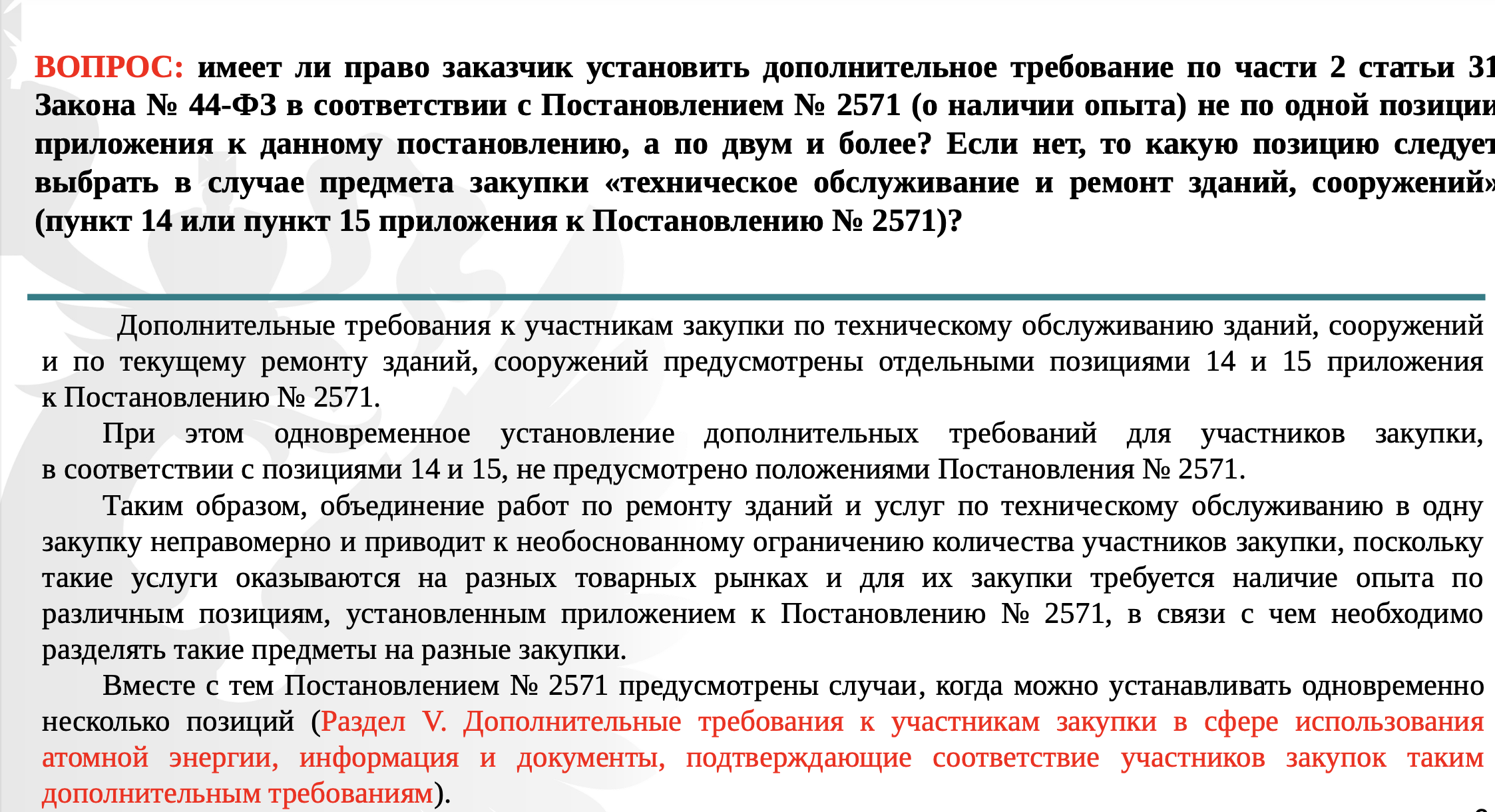 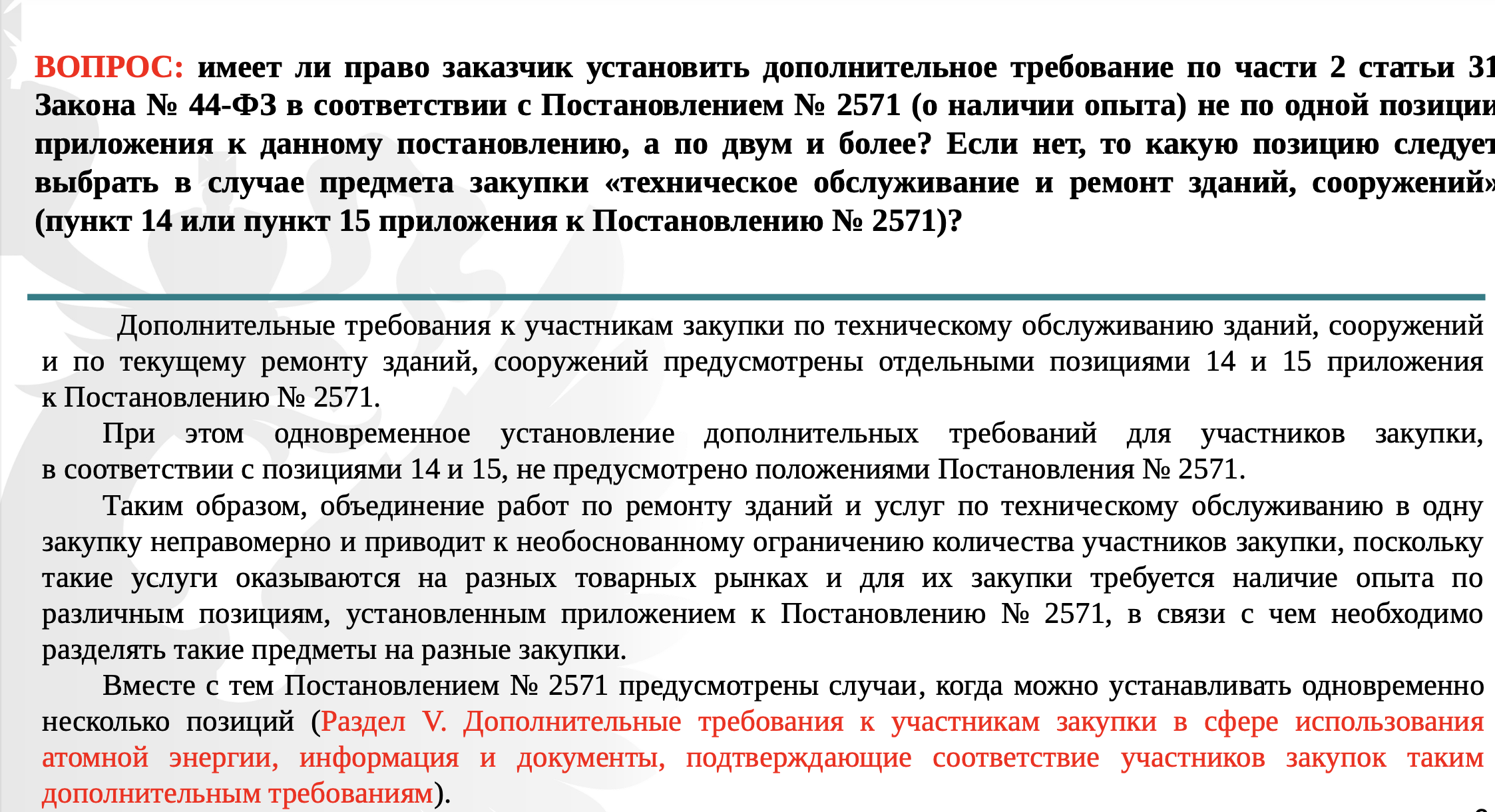 АДМИНИСТРАТИВНАЯ ПРАКТИКА. БЛАГОУСТРОЙСТВО
Суть жалобы: неправомерное установление заказчиком доп. требований по п.9 Постановления №2571.
Объектом закупки № 0145300014523000012  является оказание услуг по содержанию и комплексной уборке территории городского поселения. НМЦК- 6 465 503,93 руб.
Заказчик   в обоснование своих  действий  указал на  определение «Благоустройство»   данное в Градостроительном Кодексе РФ, а также на региональное распоряжение в которым установлены  требования к  содержанию и уборке территорий населения в осенне-зимний период включенные заказчиком в описание объекта закупки.
Жалоба признана необоснованной. 
РЕШЕНИЕ  Ленинградского УФАС России по делу  № 047/06/42-935/2023 от 05 мая 2023 года
АДМИНИСТРАТИВНАЯ ПРАКТИКА. БЛАГОУСТРОЙСТВО
Участник закупки пожаловался, что Заказчиком неправомерно установлены дополнительные требования в соответствии с позицией 9 постановления  Правительства № 2571 при закупке на «Выполнение работ по объекту "Ликвидация несанкционированной свалки в черте городского поселения». 
     По результатам рассмотрения жалобы орган по контролю  со ссылкой на нормы Градостроительного Кодекса РФ признал довод жалобы необоснованным.
РЕШЕНИЕ Комиссии УФАС по Республике Башкортостан 25 февраля 2022 года № ТО002/06/105-249/2022
УСТРОЙСТВО ДЕТСКОЙ ПЛОЩАДКИ. БЛАГОУСТРОЙСТВО
Подана жалоба на не установление доп. требований по постановлению №2571.
	Заказчиком проводилась закупка на выполнение работ по устройству детской игровой площадки  (закупка  №0138300014622000076), НМЦК - 5 213 568,00 рублей. 
		Антимонопольный орган в Решении о признании жалобы обоснованной указал, что Пунктом 3.2 СП 82.13330.2016 предусмотрено, что благоустройство территории - комплекс мероприятий по инженерной подготовке к озеленению, устройству покрытий, освещению, размещению малых архитектурных форм и объектов монументального искусства, направленных на улучшение функционального, санитарного, экологического и эстетического состояния участка.
Согласно пункту 3.11 СП 82.13330.2016 малые архитектурные формы - искусственные элементы садово-парковой композиции: беседки, ротонды, перголы, трельяжи, скамейки, арки, скульптуры из растений, киоски, павильоны, оборудование детских площадок, навесы и другие.
	Таким образом, Комиссией УФАС  установлено, что Работы относятся к благоустройству территории. При этом, в Извещении не установлены доп. требования к участникам закупки, предусмотренные Постановлением №2571, в нарушение части 4, 5 статьи 31 Закона о контрактной системе.

Решение УФАС по Камчатскому краю от 10 августа 2022 г. №041/06/31-335/2022
АДМИНИСТРАТИВНАЯ ПРАКТИКА
Приведенные в таблице работы могут быть отнесены к благоустройству региональным НПА (Правилами благоустройства территории) и  тогда применение требований по позиции 9- правомерно.
ЧТО В ТЗ?
Суть жалобы: Заказчик при проведении электронного аукциона на право заключения государственного контракта на оказание услуг по санитарному содержанию объектов, уборке и благоустройству территории  (закупка № 0373100072423000009) не установил доп. требования по Постановлению №2571.  НМЦК 13 994 739,52 рублей. 
Комиссией УФАС  установлено, что объектом закупки является оказание услуг по уборке помещений и прилегающих территорий, в связи с чем Заказчику надлежало установить дополнительные требования к участникам закупки в соответствии с позицией 36 Приложения к Постановлению № 2571.
На основании вышеизложенного Комиссия Управления приходит к выводу о нарушении Заказчиком ч.4 ст.31, п.12 ч.1 ст.42 Закона о контрактной системе, что содержит признаки состава административного правонарушения, ответственность за которое предусмотрена ч.4 ст.7.30 КоАП РФ.
Решение УФАС по г.Москве от 24.04.2023 по делу №077/06/106-25061-ЭП/23/2022
ПОРОГОВОЕ ЗНАЧЕНИЕ НМЦК
Поступила жалоба на неправомерное установление Заказчиком дополнительного требования по п.9 раздела II приложения к Постановлению №2571 при осуществлении  закупки работ по благоустройству детской площадки. Заказчик- сельское поселение. 
Пунктом 3 Постановление №2571 установлено, что:
а) положения настоящего постановления применяются при проведении конкурентных способов определения поставщиков (подрядчиков, исполнителей), при этом: 
- позиции 6 - 13, 17 и 18 приложения применяются в случае, если при осуществлении закупки начальная (максимальная) цена контракта для обеспечения федеральных нужд превышает 10 млн. рублей, для обеспечения нужд субъектов Российской Федерации, муниципальных нужд - 5 млн. рублей.
Начальная (максимальная) цена контракта составляет 1 914 481,00 рублей.
Следовательно, Заказчиком нарушены требования ч. 6 ст. 31 Закона о контрактной системе, что образует состав административного правонарушения, предусмотренного ч. 1.4 ст. 7.30 КоАП РФ.
Решение УФАС по Хабаровскому краю  от 20.12.2023 по делу № 027/06/106-1823/2023 (извещение № 0122300009423000003).   Аналогичные выводы в Решении УФАС по Республике Саха (Якутия) от 20.04.2023 по делу №014/06/49-594/2023
ОБЩИЕ ПРАВИЛА ПОДТВЕРЖДЕНИЯ ОПЫТА
Представление участником закупки в составе заявки на участие в закупке контракты (договора) и актов выполненных работ без приложений (образцов актов приемки выполненных работ, технического задания, смет, проектной документации и иных документов) к нему не свидетельствует об отсутствии у участника закупки, подавшего такую заявку, требуемого в соответствии с Постановлением № 2571 опыта выполнения работ.
Таким образом, отсутствие в составе заявки на участие в закупке приложений, а также приложений к приложениям копии исполненного контракта (договора) не может являться формальным основанием для отказа в допуске такого участника к участию в закупке.
Решение Московского УФАС от  27.09.2022 по делу № 050/06/105-35239/2022 
Нельзя оценить опыт по сумме цен договоров Договор  - только один Исключение – договоры по совместной закупке. (Решение Якутского УФАС России от 12.04.2022 по делу N 014/06/59-412/2022, Решение Ставропольского УФАС России от 18.07.2022 по делу N 026/06/105-1245/2022).
ГЕНПОДРЯД И СУБПОДРЯД
Письмо ФАС РОССИИ от 11.01.2024 №МШ/875/24
О порядке подтверждения наличия опыта строительства (реконструкции) объектов капитального строительства в целях соответствия участника закупки дополнительным требованиям согласно Постановлению №2571 
	ФАС России отмечает, что лицо, выполнявшее в качестве субподрядчика строительно-монтажные работы на объекте капитального строительства, не может быть признано лицом, имеющим опыт строительства (реконструкции) объекта капитального строительства в совокупном объеме возникающих обязательств, поскольку в силу пункта 3 статьи 706 Гражданского кодекса РФ генеральныЙ  подрядчик несет перед заказчиком ответственность за последствия неисполнения или ненадлежащего исполнения обязательств субподрядчиком, а перед субподрядчиком – ответственность за неисполнение или ненадлежащее исполнение заказчиком обязательств по договору подряда. Кроме того, субподрядчик не имеет опыта по сдаче и вводу объекта капитального строительства в эксплуатацию, а также не несет гарантийных обязательств по объекту в целом. 
	Учитывая изложенное, по мнению ФАС России, договор (контракт), подтверждающий наличие опыта по строительству (реконструкции) объекта капитального строительства, должен быть заключен с участником закупки и исполнен участником закупки в полном объеме. 
	При этом документы, предусмотренные графо	 «Информация и документы, подтверждающие соответствие участников закупки дополнительным требованиям» Постановления №2571 должны быть выданы в отношении участника закупки, в связи с чем предоставление участником закупки документов об опыте иных лиц не соответствует требованиям Постановления №2571.
СТАТУС КОНТРАКТА
О порядке рассмотрения предоставленных участником закупки контрактов (договоров) в качестве подтверждения соответствия участника закупки доп требованиям при наличии в реестре контрактов (реестре договоров) информации о контракте (договоре) со статусом «Исполнение» 
По мнению ФАС России (письмо от  11.01.2024 №МШ/875/24), наличие в реестре контрактов (реестре договоров) информации о контракте (договоре) со статусом «Исполнение», а также неразмещение в реестре контрактов (реестре договоров) необходимых документов не свидетельствуют об отсутствии у участника закупки требуемого опыта выполнения работ (поставки товара, оказания услуг) в случае наличия в реестре участников закупки, аккредитованных на электронной площадке, полного перечня документов, предусмотренных Постановлением №2571. 
Позиция Верховного Суда РФ (Определение от 26.12.2023 №310-ЭС23-25607 по делу №А68-13062/2022) - в качестве подтверждения соответствия участников закупок доп требованиям, предусмотренным Постановлением №2571, принимаются исключительно исполненные контракты (договоры)
ПОЗИЦИЯ МИНФИНА ПО СТАТУСУ КОНТРАКТА
При осуществлении закупок в соответствии с позициями, указанными в абзаце пятом подпункта "б" п. 3 Постановления №2571 подтверждением соответствия дополнительному требованию о наличии опыта у участника закупки является исполненный участником закупки контракт, заключенный в соответствии с Законом №44-ФЗ, или исполненный договор, заключенный в соответствии с Законом №223-ФЗ.   
        В случае осуществления закупок, позиции по которым не указаны в абзаце пятом подпункта "б" пункта 3 Постановления №2571, подтверждением соответствия дополнительному требованию о наличии опыта у участника закупки является любой исполненный участником закупки договор, в том числе заключенный в соответствии с Законом №44-ФЗ или в соответствии с Законом №223-ФЗ.    
        При этом такой договор (контракт) должен быть заключен с участником закупки и исполнен участником закупки в полном объеме, то есть выполнение работ, оказание услуг по соответствующему договору (контракту) должно быть завершено, что будет являться подтверждением наличия опыта у конкретного лица, позволяющего сделать вывод об объеме выполненных работ, оказанных услуг непосредственно этим участником.  
        В соответствии с п. 3 статьи 425 ГК РФ законом или договором может быть предусмотрено, что окончание срока действия договора влечет прекращение обязательств сторон по договору. Договор, в котором отсутствует такое условие, признается действующим до определенного в нем момента окончания исполнения сторонами обязательства.
     Следовательно, государственный или муниципальный контракт, как и любой договор, будет считаться исполненным после выполнения своих обязательств сторонами в полном объеме.  
      Таким образом, полное исполнение сторонами взятых на себя обязательств по договору (контракту) включает в себя приемку поставленного товара, выполненной работы, оказанной услуги (их результатов) и оплату заказчиком поставленного товара, выполненной работы, оказанной услуги (их результатов). 
Письмо от 01 сентября 2022 г. №24-06-06/85201
СОПОСТАВИМОСТЬ. ДА ИЛИ НЕТ?
Объект спорной закупки « выполнение работ по благоустройству путем выполнения работ по высадке и содержанию кустарников и крупномерных деревьев, устройству и содержанию посевного газона на территории сквера» .
Участник закупки (УЗ) представил в качестве подтверждения соответствия доп. требованиям контракт, предметом которого  являлось выполнение  работ по содержанию дорог и внутриквартальных проездов на территории Центрального района города Челябинска в осенне-зимний период:
- содержание проезжей части дорог и внутриквартальных проездов:
- очистка от снега дорог и перекрестков;
- распределение противогололедных материалов механизированным способом;
- погрузка мусора (в том числе ветки деревьев, листья), снега погрузчиком.
Комиссия заказчика заявку отклонила. УЗ подал жалобу, которую антимонопольный орган признал обоснованной, так как по мнению   УФАС и предмет представленного УЗ контракта и объект закупки равно относятся к «благоустройству». Заказчик с этим не согласился и обратился в суд.
Суды первой и апелляционной инстанции пришли к выводу о том, что опыт содержания дорог и внутриквартальных проездов, не подтверждает опыт, необходимый для высадки и содержания кустарников и крупномерных деревьев, а также устройство посевного газона. 
Однако кассация отменила решения суда первой и апелляционной инстанций, указав что работы, размещённые в извещении и работы, выполненные УЗ по другим контрактам, относятся к одной категории работ по благоустройству территорий города Челябинска согласно Правилам о благоустройстве.
Постановление АС Уральского округа  от 28.11.2023 г. №Ф09-6801/23 по делу №А76-32033/2022
СОПОСТАВИМОСТЬ. ДА ИЛИ НЕТ?
В материалах дела усматривается, что Участник закупки (УЗ)  в составе заявки в подтверждение наличия испрашиваемого опыта выполнения работ по строительству некапитального строения, сооружения (строений, сооружений) и благоустройству территорий представило муниципальный контракт на выполнение работ по ремонту дорожного покрытия проездов в городе Пскове.
Позиция УЗ по данному делу сводится к тому, что ремонт дворовых проездов также относиться к работам по благоустройству дворовых территорий, в связи с этим он считает подтвержденным установленный в извещении опыт работы.
По мнению судов такая позиция является ошибочной. Объектом закупки являлось выполнение комплекса работ по содержанию объектов зеленого хозяйства на территории муниципального образования "Город Псков". 
На территории города Пскова действуют Правила благоустройства, санитарного содержания и озеленения города Пскова, утвержденные решением Псковской городской Думы от 29.04.2011 №1692 (далее - Правила №1692). При этой такой вид работ как ремонт проездов региональными  Правиламине предусмотрен.
Кроме того, из представленного УЗ контракта следует, что им  выполнены работы по ремонту дорожного покрытия проездов, в которые входили разборка бортовых камней, погрузочно-разгрузочные работы, погрузка мусора строительного, перевозка грузов, розлив вяжущих материалов, устройство покрытия из асфальтобетона и прочее, что нельзя признать наличием того опыта работы выполнения работ, установленного заказчиком по данному делу.
Суд первой инстанции и  апелляция поддержали позицию УФАС о том, что поскольку УЗ не представлено документов, подтверждающих необходимый опыт выполнения работ, то его заявка правомерно отклонена и антимонопольный орган  верно признал жалобу необоснованной.
Кассация оставила принятые судами  решения в силе.
Постановление АС Северо-Западного округа  от 15.11.2023 г.  по делу №А52-399/2023
ПОДТВЕРЖДЕНИЕ ОПЫТА. МАФ
Верховный суд РФ согласился с нижестоящими судами в том, заявка участника аукциона по 44-ФЗ на выполнение работ по замене и модернизации детских игровых площадок, содержащая, для целей соблюдения требований по позиции 9 Раздела 2 Постановления Правительства РФ №2571, исполненный договор на поставку малых архитектурных форм, - подлежит признанию несоответствующей требованиям извещения о закупке, т.к. предметом заключаемого по итогом аукциона Контракта является выполнение работ по замене и модернизации детских игровых  площадок, что относится к виду работ по благоустройству территорий.                                                                                                   
 Определение Верховного суда РФ от 29.12.2023 года №305-ЭС23-26565 по делу №А40-280908/2022, Решение АС города Москвы от 17 марта 2023 года по делу №А40-280908/2022
ЧТО УКАЗЫВАЕМ В ИЗВЕЩЕНИИ?
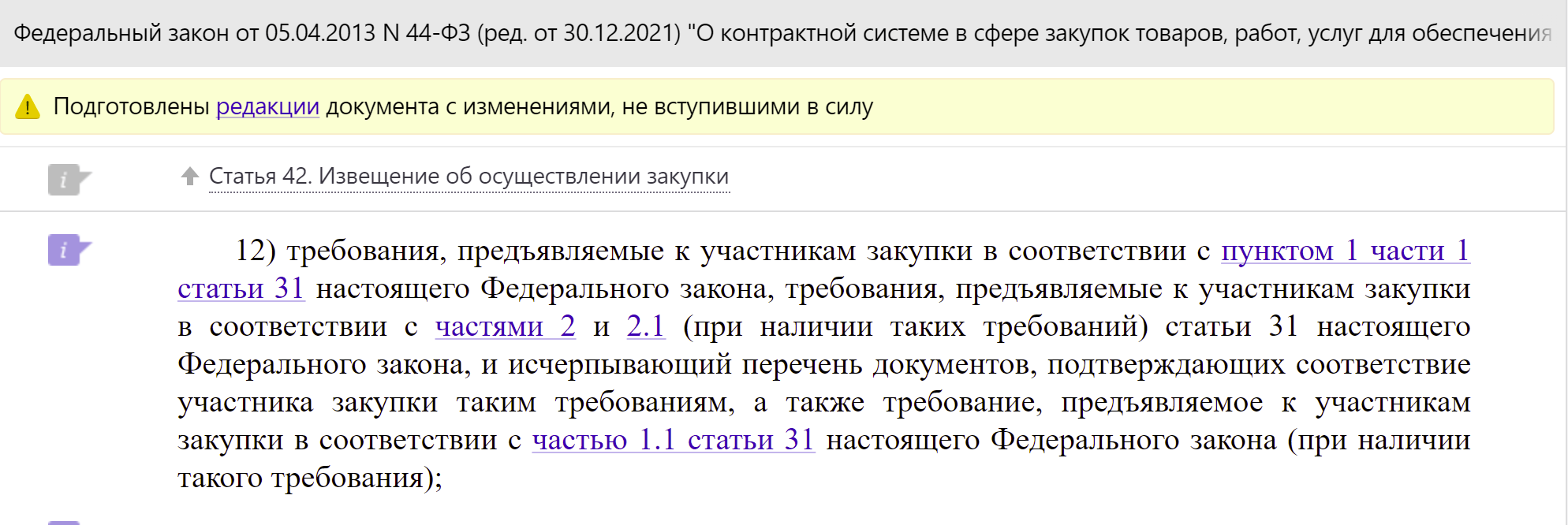 ФОРМА ИЗВЕЩЕНИЯ
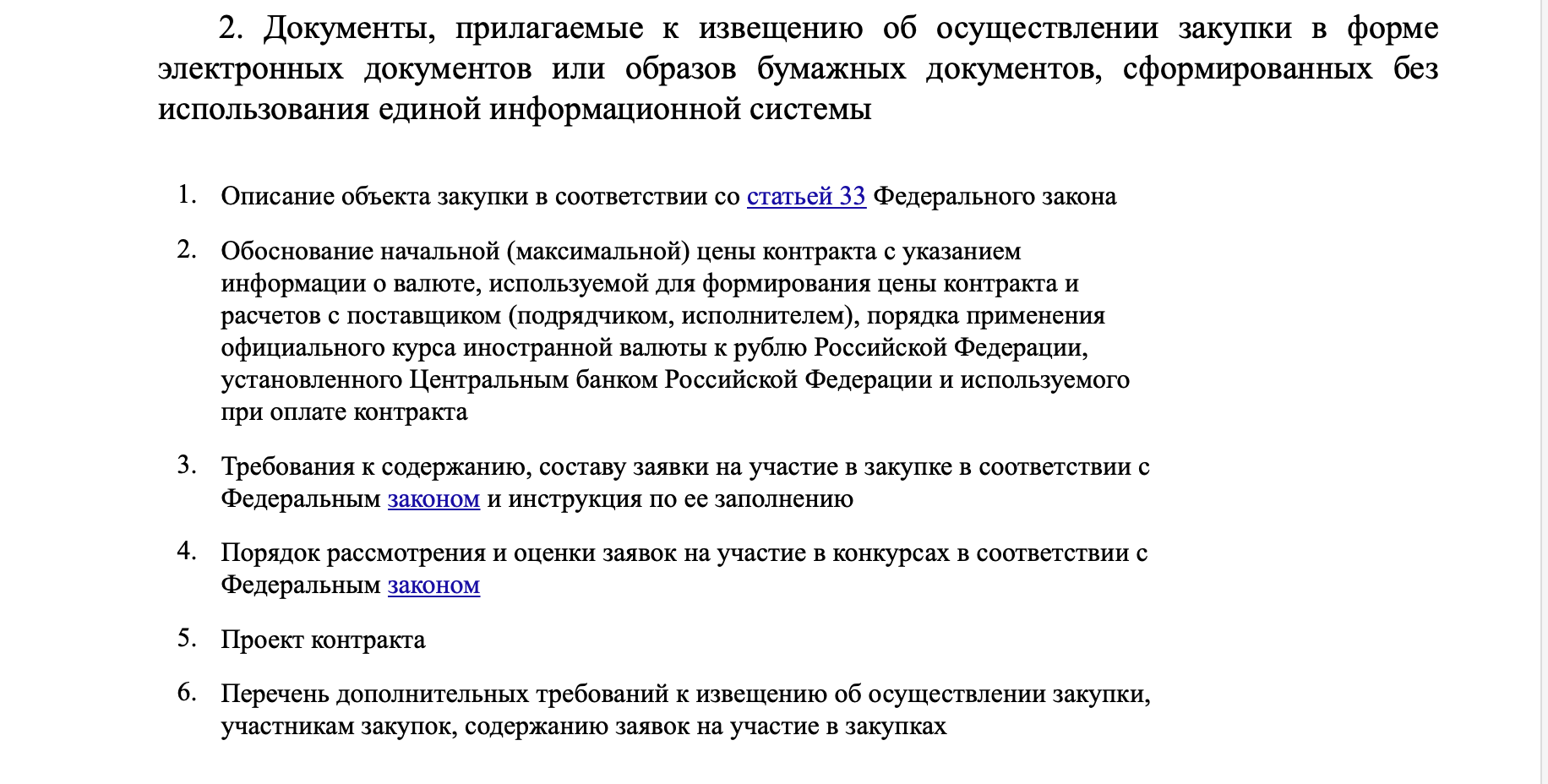 В требованиях к УЗ:
1)  укажите номер позиции из Приложения к   Постановлению №2571;
2)  перечислите документы, которыми участник должен подтвердить, что отвечает дополнительным требованиям;
3) укажите, что участник не должен прикладывать документы по ПП РФ №2571 в составе заявки, а направляет их оператору ЭП
РАЗЪЯСНЕНИЯ ФАС РОССИИ
О порядке рассмотрения комиссией по осуществлению закупок документов и сведений, подтверждающих наличие у участника закупки опыта в соответствии с Постановлением № 2571 
Комиссия по осуществлению закупок принимает решение о соответствии участника закупки доп. требованиям, установленным в извещении об осуществлении закупки или приглашении, документации о закупке (в случае, если Законом о контрактной системе предусмотрена документация о закупке) в соответствии с Постановлением №2571, исключительно на основании документов и информации, направленных заказчику оператором электронной площадки из реестра участников закупок, аккредитованных на электронной площадке. 
	При этом в ситуации, при которой участник закупки в составе заявки на участие в закупке представил документы и сведения о наличии опыта, такие документы и сведения не подлежат рассмотрению комиссией по осуществлению закупок на предмет соответствия участника закупки доп. требованиям, установленным в соответствии с Постановлением №2571.  
Письмо ФАС России от 11.01.2024 №МШ/875/24
СПОСОБЫ ЗАКУПКИ
Заказчик, за исключением случаев осуществления закупки товаров, работ, услуг путем проведения электронного запроса котировок либо закупки у единственного поставщика (подрядчика, исполнителя), обязан осуществлять закупки товаров, работ, услуг, включенных в перечень, установленный Правительством РФ, либо в дополнительный перечень, установленный высшим исполнительным органом государственной власти субъекта РФ при осуществлении закупок товаров, работ, услуг для обеспечения нужд субъекта РФ путем проведения аукционов.
В АУКЦИОННОМ ПЕРЕЧНЕ, УТВЕРЖДЕННОМ РАСПОРЯЖЕНИЕМ ПРАВИТЕЛЬСТВА РФ ОТ 21.03.2016 №471-Р РАБОТ ПО БЛАГОУСТРОЙСТВУ  НЕТ.
Способ  определения поставщика (подрядчика, исполнителя)
ВЫПОЛНЕНИЕ РАБОТ ПО БЛАГОУСТРОЙСТВУ
Электронный конкурс
Электронный аукцион
Электронный запрос котировок
Закупка у ед. поставщика п.4-5 ч.1 статьи 93. Ч.12 статьи 93 не применяем!
О НЕПРАВМЕРНОСТИ ДРОБЛЕНИЯ ЗАКУПОК
Между Заказчиком и ИП в один день были заключены два контракта на выполнение работ по благоустройству общественных территорий в городском округе Октябрьск по адресу: г.о. Октябрьск, сквер по ул. Вологина и монтажу площадки на общую сумму 314 663 руб. 26 коп. 
	Предусмотренные контрактами работы подлежали выполнению одним исполнителем (подрядчиком), в одном месте, в один и тот же предусмотренный каждым из контрактов срок, для получения одного результата с применением близких по роду деятельности работ, хотя и имеющих различное наименование. 
	Выполненные по контрактам работы имеют идентичные признаки по эксплуатационному назначению.
	Указанные обстоятельства послужили основанием для обращения прокурора области с иском в арбитражный суд.
	Суд первой инстанции иск удовлетворил и вынес решение о признании контрактов недействительными и взыскании с ИП суммы полученной за выполненные работы (314663,26 руб.).
 	Апелляция и кассация согласились с выводами о недействительности сделок, но исключили из решения последствия в виде взыскания оплаты.

Постановление АС Поволжского округа от 28.08.2023 по делу №А55-25724/2022
ЭЛЕКТРОННЫЙ ЗАПРОС КОТИРОВОК С 09.05.2023
Случаи когда заказчик вправе провести электронный запрос котировок:
 Общее правило п.1 ч.10 статьи 24 Закона о контрактной системе 
 (+) Заказчик вправе проводить в соответствии Законом №44-ФЗ электронный запрос котировок в случае, если при осуществлении закупки НМЦК не превышает десять  миллионов рублей. 
 (+)  До 31.12.2026 не действует ограничение в соответствии с которым «годовой объем закупок, осуществляемых путем проведения запроса котировок в электронной форме, не должен превышать 20% совокупного годового объема закупок заказчика или сто миллионов рублей в отношении заказчика, совокупный годовой объем закупок которого в прошедшем календарном году составил менее пятисот миллионов рублей». 
(-) для закупок РАБОТ – так же как и при проведении аукциона нельзя оценить квалификацию исполнителя.
( - /+) не предусмотрена подача запроса на разъяснения положений извещения;
(-) Нет протокола разногласий; 
(-)  Если электронный запрос котировок не состоялся, заключить контракт по согласованию с контрольным органом нельзя. Правила  установленные ПП РФ от 30.06.2020 №961 работают только для конкурса и аукциона.
СПОСОБ ЗАКУПКИ  – КОНКУРС
Постановлением Правительства РФ от 31.12.2021 №2604
 "Об оценке заявок на участие в закупке товаров, работ, услуг для обеспечения государственных и муниципальных нужд, внесении изменений в пункт 4 постановления Правительства Российской Федерации от 20 декабря 2021 г. №2369 и признании утратившими силу некоторых актов и отдельных положений некоторых актов Правительства Российской Федерации« утверждено:
Положение об оценке заявок на участие в закупке товаров, работ, услуг для обеспечения государственных и муниципальных нужд, которому прилагаются:
форма Порядка рассмотрения и оценки заявок на участие в конкурсе (Приложение №1)
предельные величины значимости критериев оценки заявок на участие в закупке ТРУ для обеспечения государственных и муниципальных нужд (Приложение №2)
СПОСОБ ЗАКУПКИ  – КОНКУРС
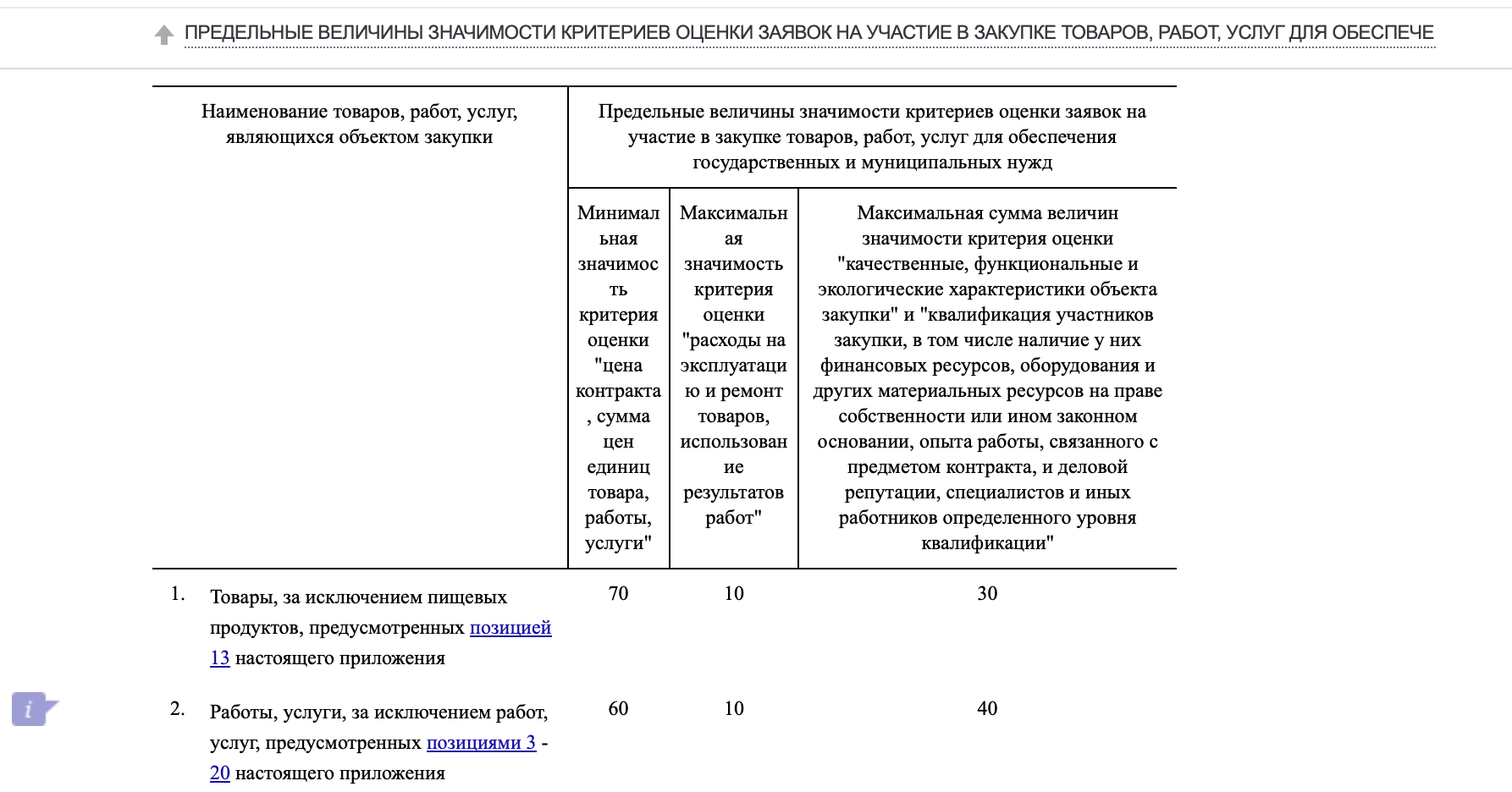 ПОСТАНОВЛЕНИЕ №2604
Согласно Пункту 24 Положения установлено, что для оценки заявок по критерию оценки «квалификация участников закупки» могут применяться, если иное не предусмотрено Положением, один или несколько из следующих показателей оценки:
а) наличие у участников закупки финансовых ресурсов;
б) наличие у участников закупки на праве собственности или ином законном основании оборудования и других материальных ресурсов;
в) наличие у участников закупки опыта поставки товара, выполнения работы, оказания услуги, связанного с предметом контракта;
г) наличие у участников закупки деловой репутации;
д) наличие у участников закупки специалистов и иных работников определенного уровня квалификации.
В соответствии с пунктом 28 Положения, в случае применения показателя оценки, «Наличие опыта…» :
а) применяются один или несколько из следующих детализирующих показателей оценки:
общая цена исполненных участником закупки договоров;
общее количество исполненных участником закупки договоров;
наибольшая цена одного из исполненных участником закупки договоров
ПОСТАНОВЛЕНИЕ  №2604
б) оценка заявок по детализирующим показателям, предусмотренным подпунктом «а» настоящего пункта, осуществляется в порядке, установленном пунктом 20 Положения;

в) документом, предусмотренным приложением № 1 к настоящему Положению:
устанавливается предмет договора (договоров), оцениваемого по каждому детализирующему показателю, сопоставимый с предметом контракта, заключаемого по результатам определения поставщика (подрядчика, исполнителя);
устанавливается перечень документов, подтверждающих наличие у участника закупки опыта поставки товара, выполнения работы, оказания услуги, связанного с предметом контракта, в том числе исполненный договор (договоры), акт (акты) приемки поставленного товара, выполненных работ, оказанных услуг, составленные при исполнении такого договора (договоров);
может быть установлено положение о принятии к оценке исключительно исполненного договора (договоров), при исполнении которого поставщиком (подрядчиком, исполнителем) исполнены требования об уплате неустоек (штрафов, пеней) (в случае начисления неустоек);

г) последний акт, составленный при исполнении договора и предусмотренный абзацем третьим подпункта «в» настоящего пункта, должен быть подписан не ранее чем за 5 лет до даты окончания срока подачи заявок;
ЛИШНИЕ ТРЕБОВАНИЯ
При проведении конкурса на выполнение работ по благоустройству Порядком оценки предусмотрены следующие требования:
«Подтверждающие документы на каждый представленный контракт/договор: копия исполненного контракта/договора, с приложением (при наличии) копий дополнительных соглашений и изменений к такому контракту/договору; копий актов приемки поставленного товара, выполненных работ, оказанных услуг, составленные при исполнении такого контракта /договора, для контрактов, заключенных в соответствии с Законом о контрактной системе, должны быть представлены копии документов о проведении, в соответствии с Законом о контрактной системе, экспертизы поставленного товара, результатов выполненной работы, оказанной услуги, отдельных этапов исполнения контракта».
Копии документов о проведении, в соответствии с Законом о контрактной системе, экспертизы поставленного товара, результатов выполненной работы, оказанной услуги, отдельных этапов исполнения контракта не являются подтверждением исполнения участником закупки контракта (договора), а непредоставление в составе заявки на участие в закупке указанных документов не свидетельствует об отсутствии у участника закупки требуемого опыта.
При установленных обстоятельствах, в действиях Заказчика усматривается нарушение п. 4 ч. 2 ст. 42 Закона о контрактной системе, а доводы жалобы являются обоснованными.
Решение Санкт-Петербургского УФАС России  от 23.06.2023 по делу №44-2515/23 (0172300009623000009)
АДМИНИСТРАТИВНАЯ ПРАКТИКА
Заказчиком определено, что при оценке по критерию «Детализирующий признак оценки: «общее количество исполненных участником закупки договоров. Единица измерения - штук» принимаются исполненные участником закупки с учетом правопреемства (в случае наличия в заявке подтверждающего документа) контракты (договоры), заключенные в соответствии с Федеральным законом 44-ФЗ и Федеральным законом № 223-ФЗ. Таким образом, порядок оценки, установленный Заказчиком, исключает проведение оценки заявок с учетом гражданско-правовых договоров, что не соответствует требованиям подпункта «д» пункта 28 Положения об оценке заявок и является нарушением частей 8 и 9 статьи 32 Закона о контрактной системе.
 Также, положениями ПП РФ № 2604 и Законом о контрактной системе № 44-ФЗ не установлен порядок оценки заявок, предусматривающий наличие опыта исполнения контрактов (договоров) с ценой каждого не менее 10 % от начальной (максимальной) цены контракта.                                        Калининградского УФАС Решение Калининградского УФАС от 14 апреля 2023 г. № 039/06/32 276/2023 (закупка № 0135300000923000004). Аналогичный вывод о неправомерности установления заказчиком требования к цене контрактов, предъявляемых к оценке в Решении Нижегородского УФАС от 15.03.2022 года по делу №052/06/105-6(закупка №0132300007522000052)
ПОСТАНОВЛЕНИЕ №2604
д) к оценке принимаются исполненные участником закупки с учетом правопреемства (в случае наличия в заявке подтверждающего документа) гражданско-правовые договоры, в том числе заключенные и исполненные в соответствии с  законом №44-ФЗ;
е) к оценке принимаются документы, предусмотренные абзацем третьим подпункта «в» настоящего пункта, в случае их представления в заявке в полном объеме и со всеми приложениями, за исключением случаев, предусмотренных подпунктом «д» пункта 31, подпунктом «г» пункта 32 и подпунктом «г» пункта 33 Положения. При проведении открытого конкурса в электронной форме или закрытого конкурса в электронной форме такие документы направляются в форме электронных документов или в форме электронных образов бумажных документов. При проведении закрытого конкурса направляются документы или заверенные участником закупки их копии.
Участником закупки в составе заявки в качестве подтверждения опыта выполнения работ представлены номера реестровых записей исполненных контрактов, что не соответствует Положению об оценке заявок, утвержденному Постановлением Правительства РФ от 31.12.2021 №2604 в связи с чем комиссией по осуществлению закупок присвоено 0 баллов его  заявке                        по Детализирующему показателю Критерия.
Комиссия ФАС России по результатам рассмотрения жалобы пришла  к выводу, что вышеуказанные действия комиссии по осуществлению закупок не противоречат Положению  об оценке заявок и Закону о контрактной системе.
Документ: Решение ФАС России от 23.08.2022 по делу №28/06/105-2606/2022, Решение от 10.01.2023 по делу № 28/06/105-3902/2022
СОПОСТАВИМЫЙ ОПЫТ
Положения и нормы действующего законодательства о контрактной системе в сфере закупок не устанавливают  какие-либо ограничения, связанные с определением заказчиком предмета договора, которым может быть подтверждена квалификация участника закупки. 

	Согласно позиции Министерства финансов РФ, изложенной в письме от 06.05.2022 №24-06-07/41956, заказчик самостоятельно определяет с учетом специфики планируемой закупки необходимые требования к участникам закупки, в том числе к установлению соответствующего опыта у участника закупки, подлежащие оценке заказчиком, необходимые для поставки товара, выполнения работ, оказания услуг, являющихся объектом закупки.
ПОДТВЕРЖДЕНИЕ ОПЫТА
СОПОСТАВИМЫЙ ОПЫТ - С УЧЕТОМ ПП РФ 2571
Заказчик указал в извещении, что «Под работами (услугами) сопоставимого характера понимаются работы (услуги) по благоустройству территории». 
	Участник закупки пожаловался, что  установлены узкие рамки для подрядчиков, с приоритетом участников, имеющих опыт выполнения работ только по благоустройству территорий, лишая возможности победить в закупке участников, имеющих опыт выполнения работ по строительству, капитальному ремонту, реконструкции, сносу объекта капитального строительства (в том числе линейного объекта). 
	Комиссия УФАС указала, что:
- из положений Постановления №2571, устанавливающие требования к участникам закупки, при закупке работ на благоустройство территорий, сопоставимыми с предметом рассматриваемого контракта работами также являются работы по строительству некапитального строения, сооружения (строений, сооружений), строительству, реконструкции объекта капитального строительства (в том числе в случае если исполнитель контракта является застройщиком), ввиду чего Заказчику надлежало включить в вышеуказанные работы в перечень связанных с предметом контракта (сопоставимых) работ в порядок оценки рассматриваемого показателя. 
- Порядок оценки составлен ненадлежащим образом и может  повлечь ̆ ограничение количества участников закупки, что нарушает п.11 ч.1 ст.42, ч.8 ст.32 Закона о контрактной системе и содержит признаки состава административного правонарушения, ответственность за которое предусмотрена ч.1.4 ст.7.30 КоАП РФ.
 Решение Московского УФАС России от 27.03.2023 по результатам  внеплановой проверки по делу №077/06/99-3874/2023. Аналогичные выводы в решениях Алтайского УФАС от 14.03.2023 по делу № 004/06/32-78/2023, Тамбовского УФАС России от 18.05.2023 по делу № 068/06/42-312/2023, Свердловского УФАС от 15.03.2023 по делу №066/06/106-852/2023.
СОПОСТАВИМЫЙ ОПЫТ- БЕЗ УЧЕТА ПП РФ 2571
Постановление №2571 и Положение изданы с учетом различного целеполагания законодателя. 
Так, целью Постановления №2571 является установление специальной предквалификации участников закупки в отношении отдельных видов товаров, работ, услуг (требования к наличию опыта исполнения контракта, сопоставимого с объектом проводимой закупки в особенно сложных или специальных случаях). Указанное означает, что данным постановлением регламентируется порядок допуска участников к участию в закупке, и следовательно, применяются для этого строгие критерии. 
	При этом Положение издано в целях выявления среди допущенных участников закупки наиболее подходящего заказчику (обладающего наибольшим опытом, ресурсами и т.д.). 
Решение Красноярского УФАС от 15.01.2024 по делу №024/06/106-45/2024 извещением № 0119300019823002117
НАЛИЧИЕ СПЕЦИАЛИСТОВ. ПОСТАНОВЛЕНИЕ №2604
Подпунктом "д" пункта 24
Подпунктом "д" пункта 24 Положения об оценке заявок на участие в закупке товаров, работ, услуг для обеспечения государственных и муниципальных нужд (далее - Положение), утвержденного Постановлением №2604, установлено, что для оценки заявок по критерию оценки "квалификация участников закупки" может применяться такой показатель оценки, как "наличие у участников закупки специалистов и иных работников определенного уровня квалификации".
Согласно пункту 30 Положения в случае применения показателя оценки, указанного в подпункте "д" пункта 24 Положения, документом, предусмотренным приложением N 1 к Положению, устанавливаются:
а) перечень специалистов и иных работников, их квалификация, оцениваемые по показателю, предусмотренному подпунктом "д" пункта 24 Положения, и необходимые для поставки товара, выполнения работ, оказания услуг, являющихся объектом закупки;
б) перечень следующих информации (в том числе данных) и документов, подтверждающих квалификацию участника закупки, наличие специалистов и иных работников, их квалификацию, предусмотренные перечнем, установленным в соответствии с подпунктом "а" пункта 30 Положения:
трудовая книжка или сведения о трудовой деятельности, предусмотренные статьей 66.1 ТК РФ;
информация (в том числе данные), результаты применения информационных технологий и документы, подтверждающие квалификацию участника закупки, его специалистов и иных работников, в том числе предусмотренную в соответствии с профессиональными стандартами (если соответствующий профессиональный стандарт обязателен для применения работодателями в соответствии с законодательством РФ).
НАЛИЧИЕ СПЕЦИАЛИСТОВ. ПОЗИЦИЯ ФАС РОССИИ
Подпунктом "д" пункта 24
В соответствии со статьей 66.1 ТК РФ в сведения о трудовой деятельности включаются информация о работнике, месте его работы, его трудовой функции, переводах работника на другую постоянную работу, об увольнении работника с указанием основания и причины прекращения трудового договора, другая предусмотренная ТК РФ, иным федеральным законом информация.
Таким образом, сведения о трудовой деятельности, предоставляемые в качестве документов, подтверждающих наличие специалистов и иных работников, их квалификацию, должны соответствовать требованиям ТК РФ.
При этом ФАС России отмечает, что гражданско-правовые договоры, заключенные между участником закупки и специалистами (иными работниками), не являются информацией и документами, подтверждающими наличие таких специалистов и их квалификацию в соответствии с положениями ТК РФ. 
ФАС России обращает внимание, что указанная позиция подтверждается  письмом Минтруда России от 18.01.2023 №14-4/В-42.

Письмо ФАС России от 07.02.2023 № ПИ/8371/23
ПОКАЗАТЕЛЬ «ДЕЛОВАЯ РЕПУТАЦИЯ»
Согласно пункту 29 Положения показатель, предусмотренный подпунктом "г" пункта 24 Положения, может применяться исключительно при осуществлении закупок товаров, работ, услуг, поставщиками (подрядчиками, исполнителями) которых в соответствии с законодательством Российской Федерации могут являться только юридические лица и (или) индивидуальные предприниматели. В случае применения такого показателя оценки:
а) осуществляется оценка количественного значения индекса деловой репутации участников закупки в соответствии с национальным стандартом в области оценки деловой репутации  предпринимательской деятельности в порядке, установленном пунктом 20 Положения;
б) документом, предусмотренным приложением № 1 к Положению, устанавливаются:- документ, предусмотренный соответствующим национальным стандартом в области оценки деловой репутации субъектов предпринимательской деятельности и подтверждающий присвоение участнику закупки  индекса деловой репутации;
- связанные с предметом контракта виды деятельности в соответствии с ОКВЭД, в отношении которых участник закупки присвоен индекс деловой репутации.
	Таким образом, применение заказчиком показателя оценки "наличие у участников закупки деловой репутации" возможно в случае осуществления закупки, предмет контракта которой относится к виду деятельности, имеющему соответствующий национальный стандарт в области оценки деловой репутации субъектов предпринимательской деятельности.
Письмо Минфина России от 24.08.2022 № 24-06-06/82648
ДЕЛОВАЯ РЕПУТАЦИЯ
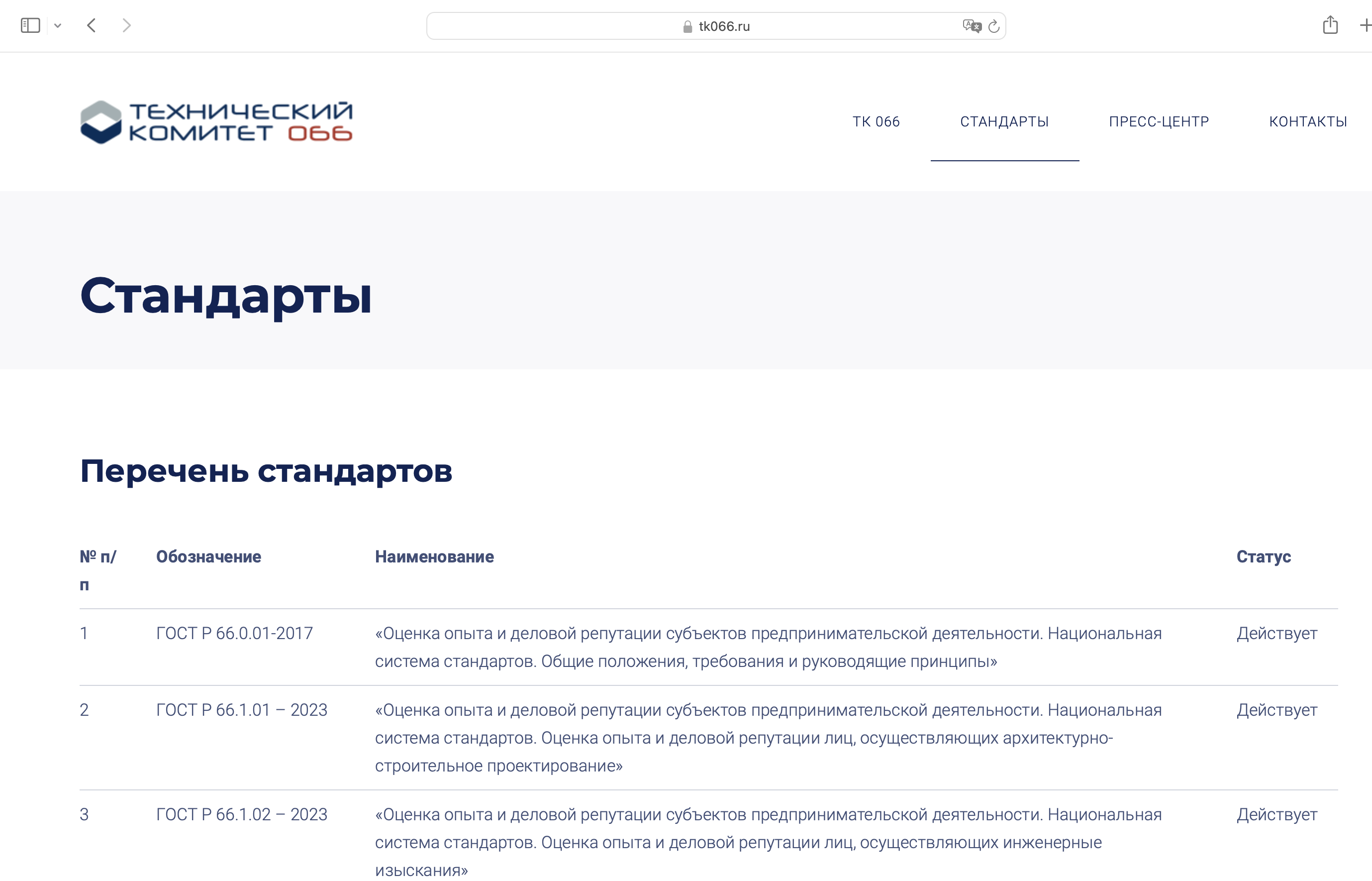 Стандарта по «БЛАГОУСТРОЙСТВУ» нет Позиция АС , применять «ГОСТ Р 66.0.01-2017» неправомерно так он является общим и базовым (Постановление АС Центрального округа от 18.05.2023 по делу №А83-12539/2022))т 18.05.2023 по делу №А83-12539/2022
ПОКАЗАТЕЛЬ «ДЕЛОВАЯ РЕПУТАЦИЯ»
Извещением предусмотрен следующий порядок оценки в данной части:
«Для оценки показателя «Наличие у участников закупки деловой репутации» Участник конкурса представляет сведения о деловой репутации, выраженной в наличии рекомендательных писем и положительных отзывов о работе сотрудников участника конкурса, полученных в течение 2017-2020гг.
В качестве документов, подтверждающих деловую репутацию, участник конкурса предоставляет в составе заявки на участие в конкурсе копии следующих документов:
- копия рекомендательных писем, полученных от организаций, которым участник конкурса оказывал услуги, аналогичные предмету конкурса; 
- копии положительных отзывов на сотрудников, полученных от организаций, которым участник конкурса оказывал услуги, аналогичные предмету конкурса.».
Комиссия УФАС пришла  к выводу, что установленный порядок оценки не соответствует Положению.

Решение  Санкт-Петербургского УФАС  от 17.06.2022 закупка №0372200106922000027 

Неправомерным в рамках оценки деловой репутации контролеры считают и наличие у участников закупки действующего на дату подачи заявки на участие в конкурсе рейтинга надежности рейтингового агентства «Эксперт РА» или АКРА. (значение индекса деловой репутации участника закупки в соответствии с национальным стандартом в области оценки деловой репутации субъектов предпринимательской деятельности). См. Решение УФАС по Тверской области от 23.08.2022  № 0836100000422000027
ФИН. РЕСУРСЫ. РАЗЪЯСНЕНИЯ МИНФИНА РОССИИ
Положением не определены детализирующие показатели по показателю оценки "наличие у участников закупки финансовых ресурсов", а также перечень подтверждающих документов. 
	Учитывая изложенное, если заказчиком для оценки заявок по критерию оценки "квалификация участников закупки" применяется показатель оценки "наличие у участников закупки финансовых ресурсов", соответствующие детализирующие показатели определяются заказчиком самостоятельно. 
	При этом определенные заказчиком детализирующие показатели, раскрывающие показатель оценки "наличие у участников закупки финансовых ресурсов" по критерию оценки "квалификация участников закупки", а также перечень подтверждающих документов, не должны приводить к ограничению конкуренции, в частности к необоснованному ограничению числа участников закупок. 
Документ: Письмо Минфина России от 30 ноября 2023 г. №24-06-09/115228
ПРОВЕРКА ФИН. РЕСУРСОВ
Согласно Протоколу рассмотрения и оценки вторых частей заявок на участие в открытом конкурсе в электронной форме заявка Заявителя признана несоответствующей требованиям извещения по следующим основаниям:
«Выявление недостоверной информации, содержащейся в заявке на участие в закупке (Отклонение по п. 8 ч. 12 ст. 48 Закона № 44-ФЗ), а именно: Участником закупки в подтверждение опыта представлены договоры/контракты, значительно превышающие сведения о выручке. По данным ресурса БФО https://bo.nalog.ru/ по состоянию за 2022 год выручка составила   87,8 млн. рублей, выручка за 2021 год составила 84 млн. рублей, выручка за 2020 год составила 127,9 млн. рублей, за 2019 год – 36 млн. рублей, в то время как выручка согласно представленных контрактов/договоров составила по состоянию за 2021 год 87 491 073,96 руб.; выручка за 2022 год составила 96 409 892,67 руб., что говорит о недостоверности поданных сведений. Кроме того, сумма контрактов заключенных и исполненных в 2022 году между ООО «КСБ» и ООО ИК "МАГНУМ" согласно представленных документов составляет – 22 716 825,19 руб., в то время как по данным ресурса БФО https://bo.nalog.ru/ - выручка ООО ИК «МАГНУМ» в 2022 году составляет – 13,0 млн.руб., а расходы составляют – 11,7 млн.руб., что так же подтверждает недостоверность».
Вместе с тем, на заседании Комиссии представитель Заказчика не представил документов и сведений, однозначно свидетельствующих о наличии недостоверной информации в составе заявки Заявителя.
Комиссией УФАС сделан  вывод, что действия Конкурсной комиссии в части рассмотрения и сопоставления заявок участников закупки нарушают пункт 1 части 11 статьи 48 Закона о контрактной системе. Довод жалобы Заявителя признан  обоснованным.
Решение Московского областного УФАС от 18.12.2023 по делу №050/06/105-47928/2023 (закупка  № 0848300048223003772 )
ПРОВЕРКА ФИН. РЕСУРСОВ
В соответствии с п. 24 Положения для оценки заявок по критерию оценки «квалификация участников закупки» Заказчик установил показатель ̆ оценки «наличие у участников закупки финансовых ресурсов». 	
	Участник закупки пожаловался в УФАС на неправомерное отклонение заявки. Согласно протоколу подведения итогов его заявка была отклонена в связи с выявлением недостоверной информации, содержащейся в заявке на участие в закупке (отклонение по п. 8 ч. 12 ст. 48 Закона №44-ФЗ). Комиссией по осуществлению закупок Заказчика выявлено несоответствие между бухгалтерским балансом и отчетом о финансовых результатах, представленных в составе заявки участника закупки и представленных на официальном ресурсе бухгалтерской отчетности (БФО). 
	УФАС признала жалобу обоснованной. Заказчик не согласившись с решением контролера подал иск в суд. Суд первой инстанции  пришел к выводу, что Комиссия УФАС правомерно установила, что в составе заявки участника содержится бухгалтерский баланс и отчет о финансовых результатах за последний отчетный год с отметкой о принятии налоговым органом. При этом Комиссия по осуществлению закупок Заказчика не учла возможность вторичной корректировки отчетности и приняла решение об отклонении заявки на участие в закупке, допустив нарушение п. 1 ч. 11 ст. 48 Закона о контрактной системе. 
	Однако, апелляция признала вывод суда первой инстанции ошибочным и отменила принятое им решение, отметив что  отчетность участника в составе заявки существенно отличается от показателей, отраженных на государственном информационном ресурсе БФО. Сведения с ресурса БФО формируются по данным отчетности, сдаваемой самим налогоплательщиком в налоговый орган. Оснований не доверять указанным сведениям у комиссии заказчика не было. 
	 Кассация оставила решение апелляционного суда без изменения.
Постановление АС Северо-Западного округа от 10.10.2023 №Ф07-12480/2023 по делу №А56-119877/2022
ПОЗИЦИЯ ФАС РОССИИ (ВКС ОТ 31.01.2024)
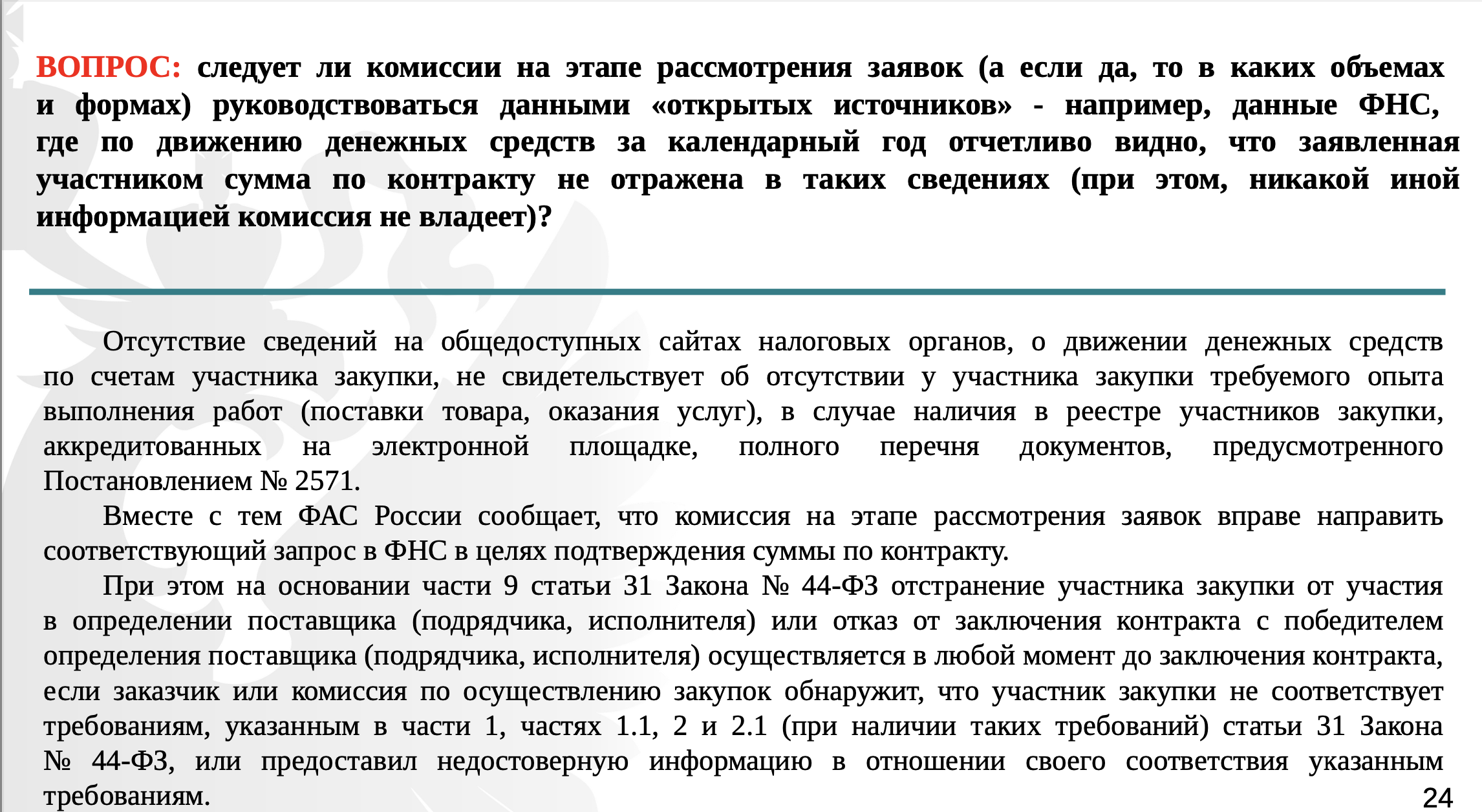 ПРОВЕРЯТЬ ИЛИ ДОВЕРЯТЬ?
В ФАС России поступила информация о наличии в действиях Комиссии по осуществлению закупок при проведении конкурса ( извещение №0848300044523000223) признаков нарушения законодательства РФ о контрактной системе в сфере закупок.
	Согласно полученной информации Комиссией по осуществлению закупок в рамках порядка рассмотрения и оценки заявок на участие в Конкурсе (далее – Порядок оценки) по детализирующему показателю «Общая цена исполненных участником закупки договоров» показателя «Наличие у участников закупки опыта работы, связанного с предметом контракта» критерия «Квалификация участников закупки, в том числе наличие у них финансовых ресурсов, оборудования и других материальных ресурсов на праве собственности или ином законном основании, опыта работы, связанного с предметом контракта, и деловой репутации, специалистов и иных работников определенного уровня квалификации»  неправомерно приняты к оценке договоры, представленные участником закупки признанным Победителем, заключенные с ООО «Р», ООО «Л» и  ООО «С»  на общую сумму 17 731 651 976,58 руб.
ЧТО РЕШИЛА КОМИССИЯ ФАС РОССИИ?
ПРОВЕРЯТЬ ИЛИ ДОВЕРЯТЬ?
Комиссия ФАС России:
  - по результата запросов направленных в ФНС России и контрагентам, указанным в  представленных Победителем  договорах, установила факты недостоверной информации;
- не согласилась с выводами Московского областного УФАС России, изложенными в решении от 23.10.2023 по делу № 050/06/99-37805/2023, об отсутствии в действиях Комиссии по осуществлению закупок нарушения при рассмотрении заявки ООО «С», поскольку территориальным органом ФАС России не в полной мере исследованы обстоятельства дела, имеющие значение для правильного разрешения дела.
- признала, что  действия Комиссии по осуществлению закупок нарушают п. 8 части 12 статьи 48 Закона о контрактной системе и содержат признаки состава административного правонарушения, предусмотренного частью 2 статьи 7.30 КоАП РФ; 
- приняла решение о передаче документов, представленных участниками рассмотрения в рамках проведения контрольного мероприятия,  в МВД России. 

Документ: Решение от 14.12.2023 по делу 23/44/99/П20 о результатах проведения внеплановой проверки соблюдения законодательства Российской Федерации о контрактной системе в сфере закупок.
Аналогичные выводы содержат в решениях ФАС России по результатам внеплановых проверок закупок №№ 0848300044523000222, 0848300066123000108, 0848300066123000111, 0848300048323000174 , 0848300044523000221.
ПРОВЕРЯТЬ ИЛИ ДОВЕРЯТЬ? СУДЕБНАЯ ПРАКТИКА
Суть дела: Уполномоченное учреждение обратилось в суд с требованием о признании незаконным и подлежащим отмене решения комиссии  УФАС России, полагая, что на комиссию по осуществлению закупок законом не возложена обязанность проверять достоверность представленных документов по критерию квалификации участников закупки (если такой критерий установлен извещением об осуществлении закупки).
	Решением Арбитражного суда города Москвы, оставленным без изменения арбитражными судами вышестоящих инстанций, в удовлетворении данного требования было отказано. 
	Как указали суды, комиссия по осуществлению закупок в случае возникновения сомнений в достоверности сведений вправе и обязана проверить (а именно путем направления запросов в органы гос. власти, использования сервиса ФНС России «Прозрачный бизнес» и иными способами), соответствуют ли действительности все сведения, предоставленные участником конкурса. Невыполнение этих требований способствовало признанию победителем конкурсов и заключению контрактов по итогам их проведения с участником, который сообщил недостоверный сведения.
	Определением ВС РФ Уполномоченному учреждению было отказано в передаче кассационной жалобы для рассмотрения в судебном заседании СК ЭС ВС РФ.
ПРОВЕРЯТЬ ИЛИ ДОВЕРЯТЬ?
Конституционный Суд РФ в принятии жалобы Уполномоченного учреждения на нарушения его конституционных прав  п.1 ч.11 и п.8 ч.12 статьи 48 Закона о контрактной системе отказал, указав что  обязанность комиссии отклонить заявку в случае выявления недостоверной информации , содержащейся в заявке сама по себе не может рассматриваться как нарушающая права заявителя, поскольку направлена на обеспечение баланса и защиты прав заказчиков, уполномоченных органов (учреждений) и иных участников закупок в целях обеспечения гласности и прозрачности  их осуществления, предотвращения коррупции и иных злоупотреблений в указанной сфере. 

Определение Конституционного Суда РФ от 14.12.2023 №3288-О/2023
ПОДГОТОВКА ПРОЕКТА КОНТРАКТА
ТИПОВЫЕ УСЛОВИЯ ПО «БЛАГОУСТРОЙСТВУ» НЕ УСТАНОВЛЕНЫ
ПРИМЕР ПРИЛОЖЕНИЯ К КОНТРАКТУ
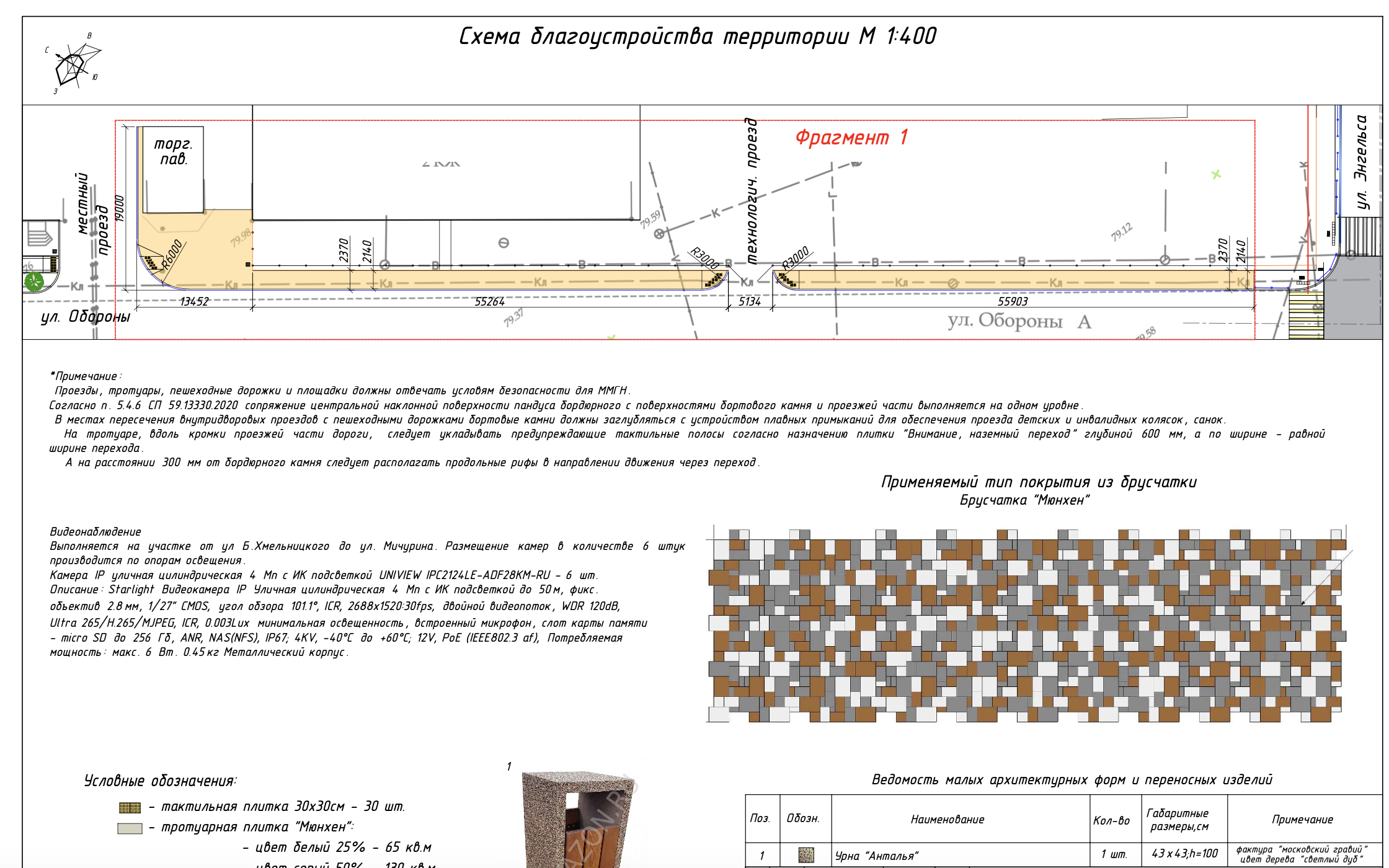 ИЗМЕНЕНИЕ УСЛОВИЙ КОНТРАКТА
Нормы Федерального закона № 44-ФЗ не предусматривают возможность изменения существенных условий контракта на благоустройство территории по аналогии с нормами, предусмотренными в отношении строительных контрактов. Соответственно, на договоры (контракты) на выполнение работ по благоустройству территорий не распространяются механизмы изменения условий контрактов, в том числе в части цены, предусмотренные Постановлением № 1315, а также постановлением Правительства РФ от 16 апреля 2022 г. № 680 "Об установлении порядка и случаев изменения существенных условий государственных и муниципальных контрактов, предметом которых является выполнение работ по строительству, реконструкции, капитальному ремонту, сносъекта капитального строительства, проведение работ по сохранению объектов культурного наследия»Письмо Минстроя России от 17.05.2022 № 21628-АЕ/16О внесении изменений в условия контрактов на выполнение работ по благоустройству общественных и дворовых территорий населенных пунктов
ИЗМЕНЕНИЕ УСЛОВИЙ КОНТРАКТА
Изменение существенных условий контракта при его исполнении не допускается, за исключением их изменения по соглашению сторон в следующих случаях:
П.1.1 ч.1 статьи 95 при снижении цены контракта без изменения предусмотренных контрактом количества товара, объема работы или услуги, качества поставляемого товара, выполняемой работы, оказываемой услуги и иных условий контракта
ИЗМЕНЕНИЕ УСЛОВИЙ КОНТРАКТА
п.1.2 ч.1 статьи 95  если по предложению заказчика увеличиваются предусмотренные контрактом (за исключением контракта, предметом которого является выполнение работ по строительству, реконструкции, капитальному ремонту, сносу объекта капитального строительства, проведению работ по сохранению объектов культурного наследия (памятников истории и культуры) народов Российской Федерации) количество товара, объем работы или услуги не более чем на десять процентов или уменьшаются предусмотренные контрактом количество поставляемого товара, объем выполняемой работы или оказываемой услуги не более чем на десять процентов. При этом по соглашению сторон допускается изменение с учетом положений бюджетного законодательства Российской Федерации цены контракта пропорционально дополнительному количеству товара, дополнительному объему работы или услуги исходя из установленной в контракте цены единицы товара, работы или услуги, но не более чем на десять процентов цены контракта. 
П.6 части 1  статьи 95 В случаях, предусмотренных п.6 ст.161 Бюджетного кодекса РФ, при уменьшении ранее доведенных до гос. или мун. заказчика как получателя бюджетных средств лимитов бюджетных обязательств.
АНТИКРИЗИСНАЯ МЕРА
ч.65.1 статьи 112 Закона о контрактной системе:
По соглашению сторон допускается изменение существенных условий контракта, заключенного до 1 января 2025 года, если при исполнении такого контракта возникли независящие от сторон контракта обстоятельства, влекущие невозможность его исполнения. 
Предусмотренное частью 65.1 статьи 112 изменение осуществляется с соблюдением положений частей 1.3 - 1.6 статьи 95 Закона о контрактной системе на основании решения Правительства Российской Федерации, высшего исполнительного органа государственной власти субъекта Российской Федерации, местной администрации при осуществлении закупки для федеральных нужд, нужд субъекта Российской Федерации, муниципальных нужд соответственно.
ПРОФЕССИОНАЛ ЗАКУПОК
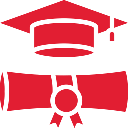 Образовательный проект
www.rts-tender.ru
8 800 77 55 800
info@rts-tender.ru
support@rts-tender.ru
РТС-тендер в соцсетях:
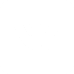 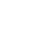 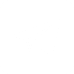 Услуги предоставляет ООО "РТС-тендер" 
121151, г. Москва, Набережная Тараса Шевченко, д. 23А